Biomy Země
Základy ekologie a environmentalistiky
PhDr. Kateřina Jančaříková, Ph.D.
Katedra biologie a environmentálních studií
Centrum environmentálního vzdělávání a výchovy 
Pedagogické fakulty Univerzity Karlovy
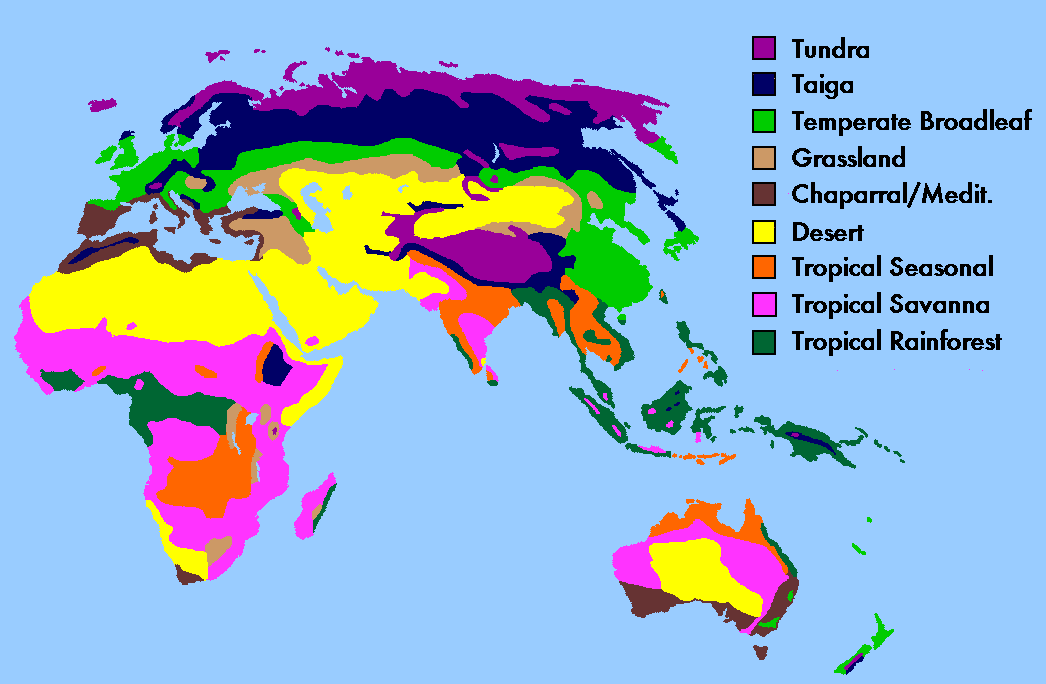 Ekosystém
Co je příroda? Fytozoogeosféra. Ekosystém – Tansley 1935.

Klasifikace ekosystémů:
suchozemské x vodní,
přírodní x umělé,
dle velikosti – makroekosystémy  (biomy) x mikroekosystémy, globální ekosystém,
dle produktivity – s vysokou produkcí x nízkou produkcí,
dle stability – stabilní x nestabilní.
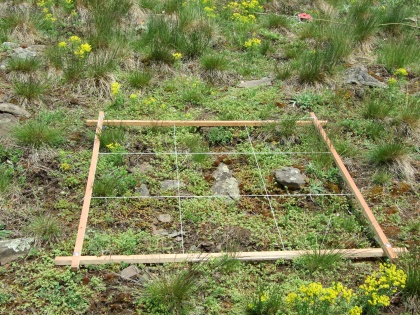 Klasifikace podle dominanty ekosystému
Dominantou ekosystému jsou druhy, které jsou v ekosystému nejpočetnější a zároveň mají nejvíce biomasy.
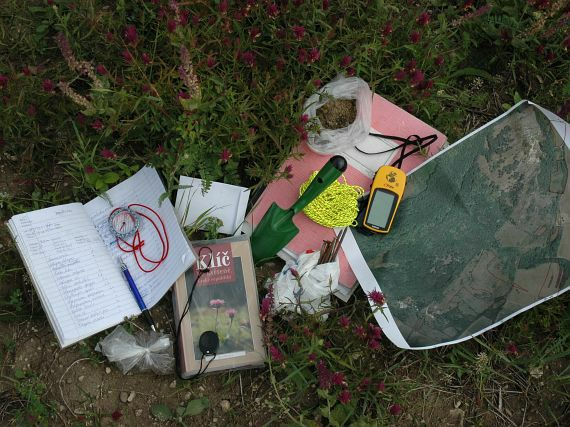 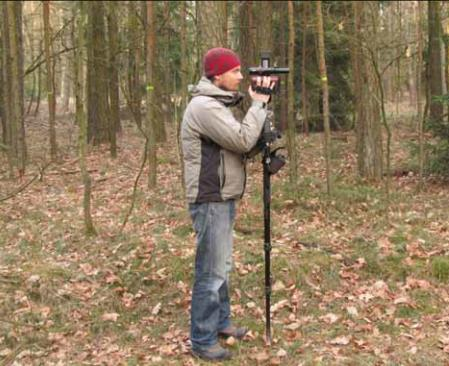 Fytocenologie
Fytocenologický snímek
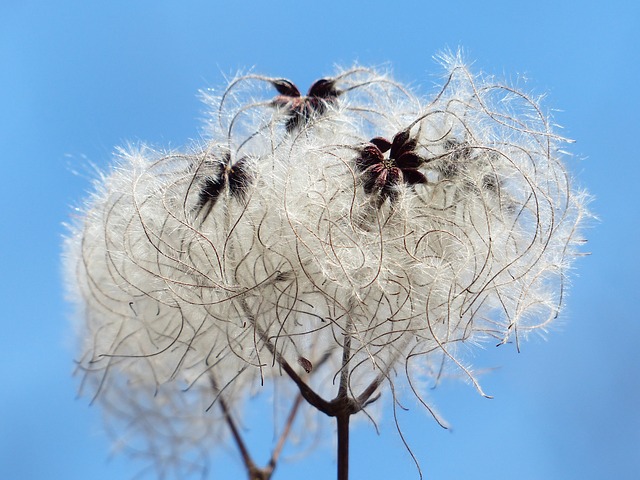 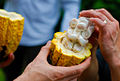 Faktory rozšíření organismů
Organismy jsou na Zeměkouli rozšířeny podle dvou kritérií:
a) Schopnost přežít v daném prostředí.
b) Možnost se do tohoto prostředí dostat.

Podobné klima je možné najít na všech kontinentech viz „stěhování plodin plantážníky“.
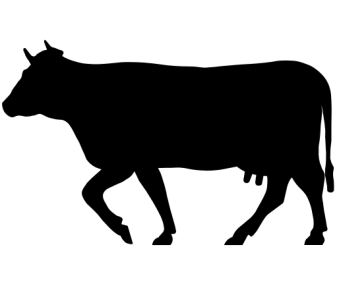 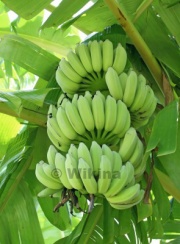 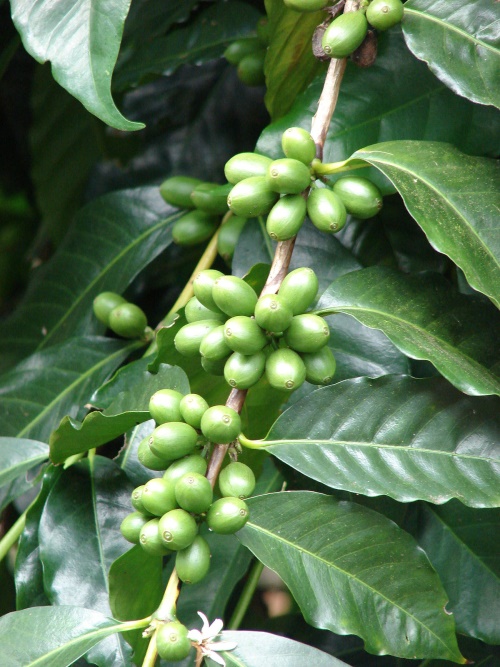 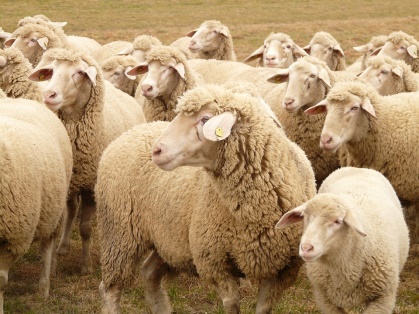 Zoogeografické oblasti
Biomy Země
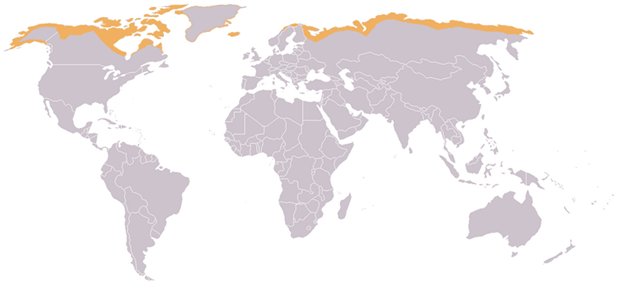 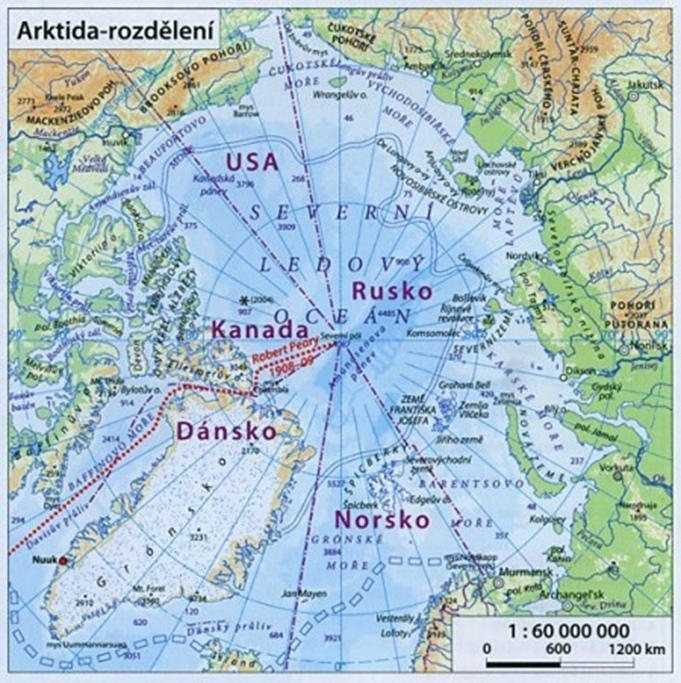 Tundra
Subpolární a polární oblasti.
Rozkládá se mezi tajgou a trvale zaledněnými polárními oblastmi (polární pustou).
Arktická tundra - nejsevernějších oblasti Evropy, Asie, Ameriky, Grónska a ostrovech. 
Antarktická tundra - nejsevernějších oblastech Antarktidy a na přilehlých ostrovech.
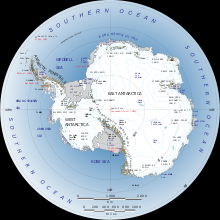 Slovo TUNDRA pochází z laponštiny = „krajina bez lesa“.

Slovo ARKTIDA pochází z řeckého αρκτος (arktós) = medvěd.
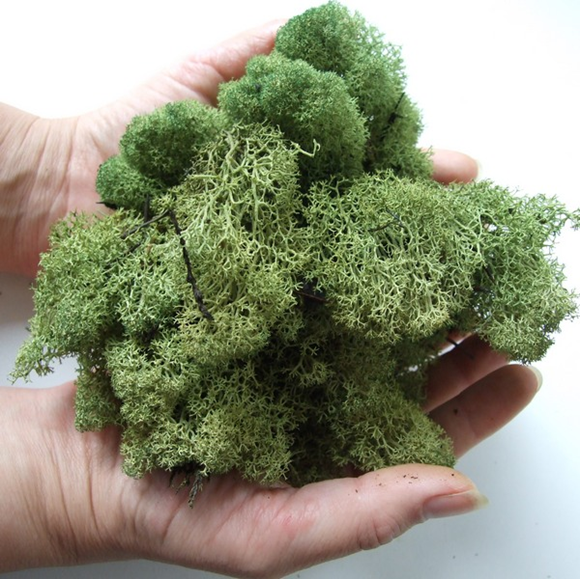 Charakteristiky prostředí tundry
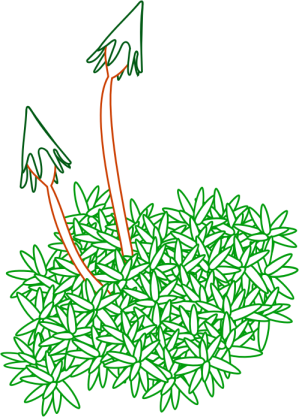 Dominantou jsou mechy, lišejníky, traviny. Nerostou v ní stromy!
Nízké teploty. Teplota nad nulou 2 – 6 měsíců v roce, nad 5° C jen 3-4 měsíce v roce. Průměrná roční teplota pod nulou (průměrně – 28 ° C, minima přes -70° C). Průměrná letní teplota je od 3° do 16°C.  
Málo srážek. Srážky pod 250 mm, převládají sněhové.
Permafrost.  Brání růstu stromů. Komplikuje cestování, stavby silnic i domů. V létě rozmrzá –    mokřady.
Rašelina. Kyselá půda. Pomalý rozklad organické hmoty. Nemožnost zemědělského hospodaření.
Vysoká citlivost na stres (efekt motýlích křídel).
Zamrzlé Severní moře – umožňuje migraci.
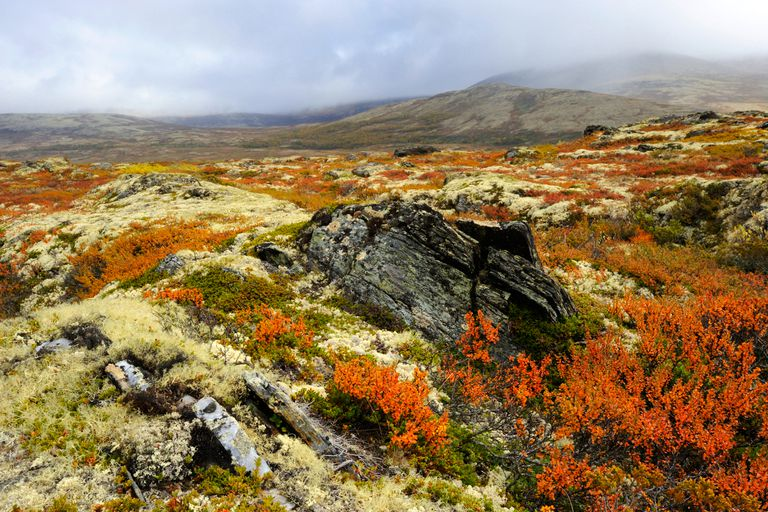 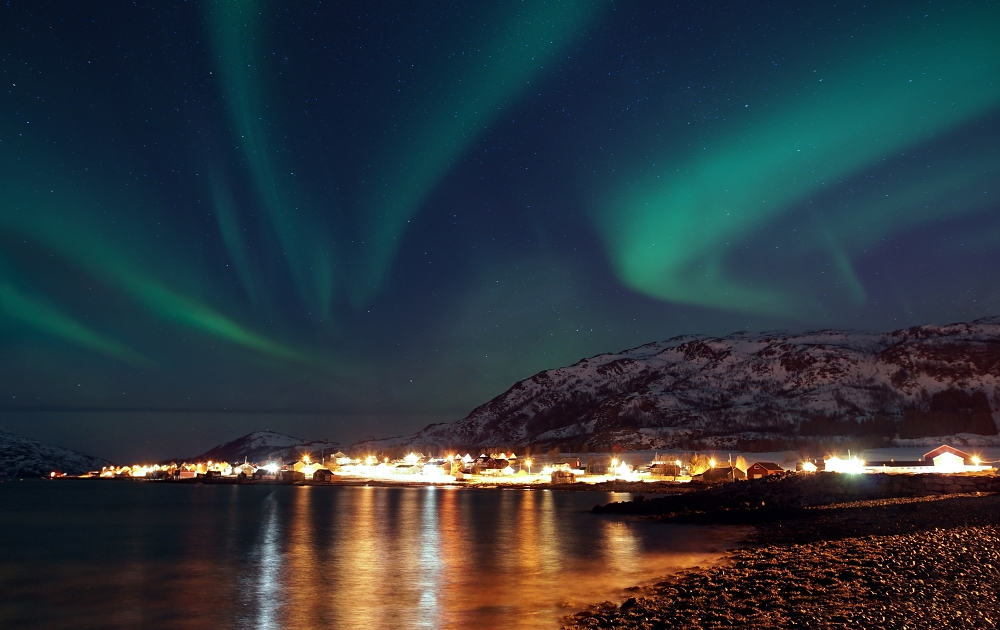 Ekologické stresy
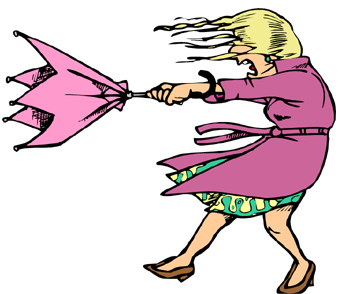 Nízké teploty.
Permafrost.
Větrnost.
Nedostatek potravy (pro konzumenty).
Nedostatek opylovačů (pro rostliny).
Polární noc (neplatí pro horské tundry).
Nedostatek pitné vody.
Bažiny, mokřady a komáři v létě.
POLÁRNÍ NOC V TROMSØ – B. Vávrová
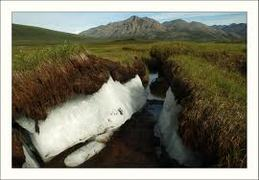 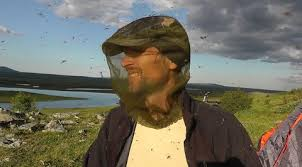 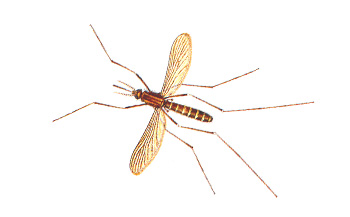 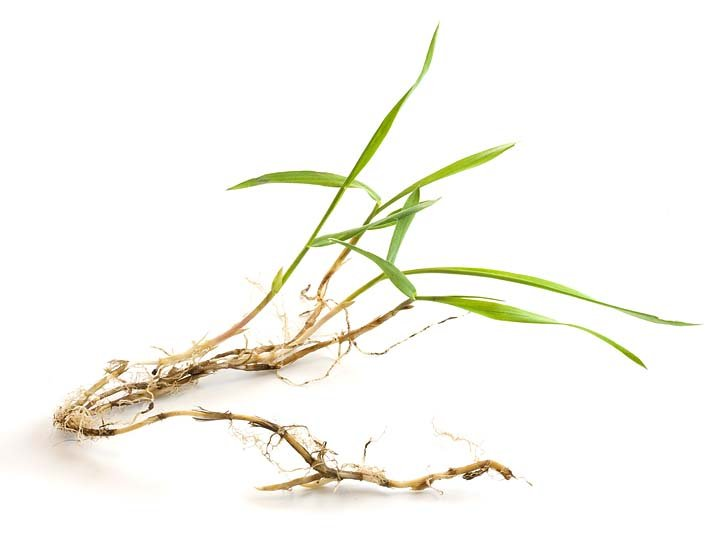 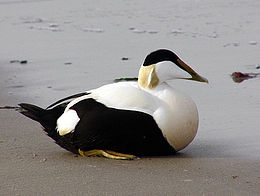 Adaptace
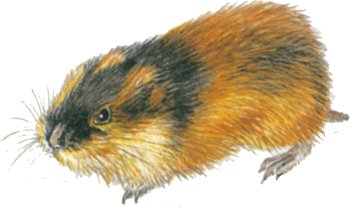 Rostliny mají červené zbarvení (anthokyany) – zvýšený příjem tepla. Rostou již pod sněhem. Převládá vegetativní rozmnožování. 
Živočichové – migrace, hibernace, duté pesíky, letní a zimní kožešina u savců, ptáci peří (kajky) a „teplotní výměníky na nohou“.
Rostliny žijí v terénních prohlubních.
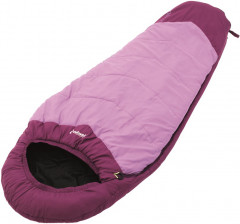 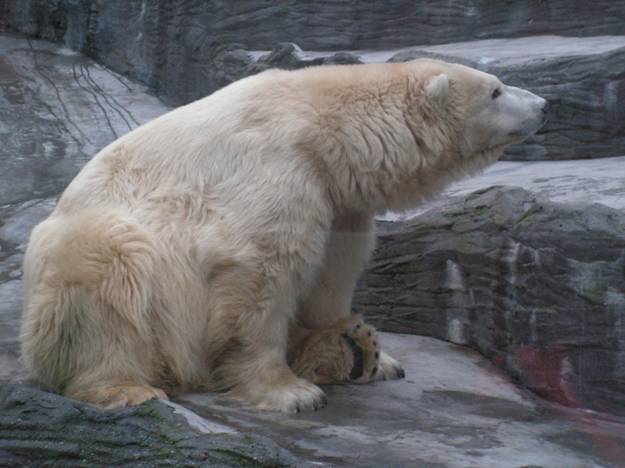 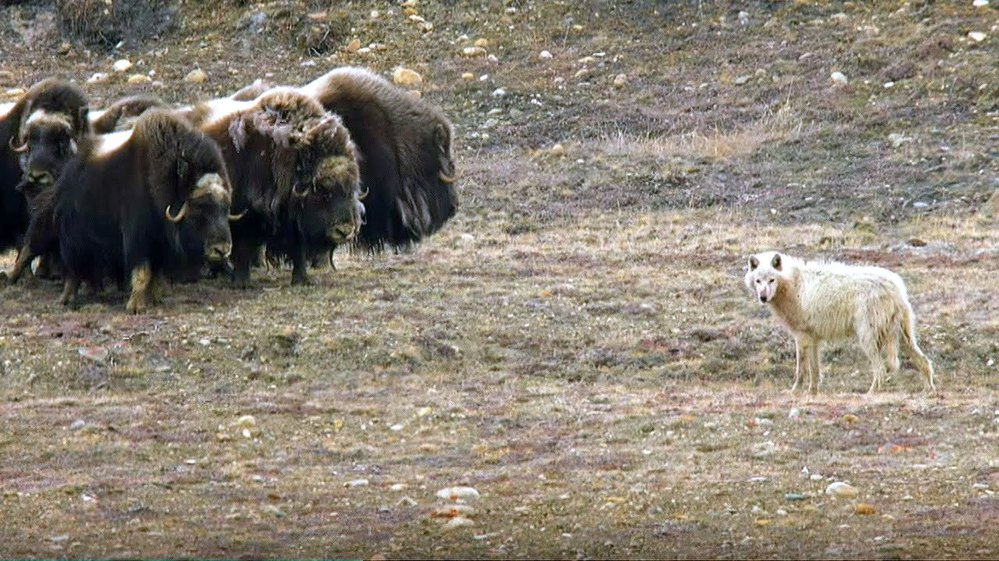 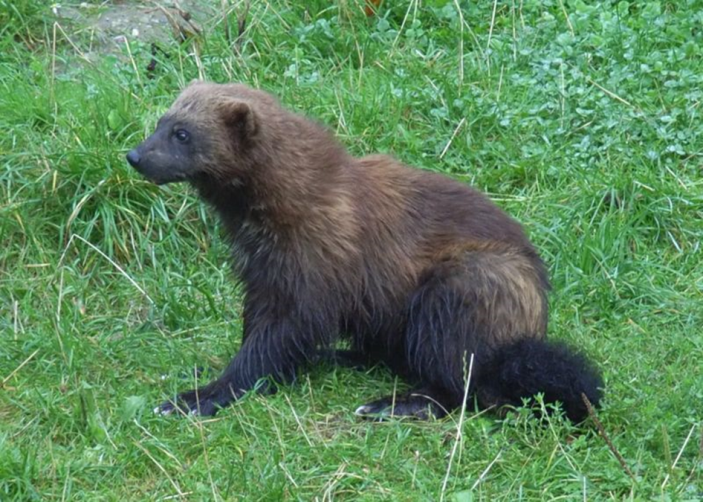 Bergmanovo pravidlo
Se věnuje tělesné stavbě příbuzných  teplokrevných obratlovců žijících v odlišných klimatických podmínkách a uplatňuje se u teplokrevných obratlovců. 
Říká, že druhy a poddruhy žijící v chladnějších oblastech jsou zpravidla větší a mohutnější než jejich příbuzní z nižších zeměpisných šířek.
Důvodem rozdílu ve velikosti je poměr mezi objemem a povrchem těla jednotlivých taxonů.  Větší živočich má menší poměr povrchu těla vůči objemu a tím menší tepelné ztráty na jednotku hmotnosti. 
Př. medvědi, tygři či tučňáci.
Allenovo pravidlo
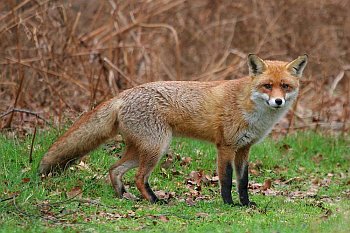 Platí pro teplokrevné (homoiotermní) navzájem příbuzné živočichy. 
Udává, že živočichové žijící ve vyšších zeměpisných šířkách mají menší tělní výběžky (zobáky, uši, ocasy) a končetiny než jejich příbuzní, se kterými se setkáváme blíže rovníku .
Např. liška polární (Alopex lagopus) versus liška obecná (Vulpes vulpes) či severoafrický  fenek berberský (Vulpes zerda).
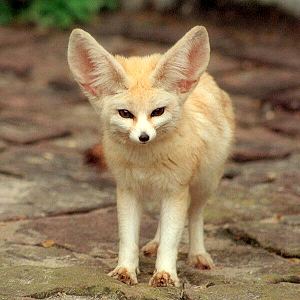 Modelový druh - sob karibů
Sob polární (Rangifer tarandus) (synonyma sob arktický, karibu).
Srst s dutými pesíky a hustou podsadou, která chrání tělo před chladem.
Osrstěný má i čenich.
Kopyta neobvykle široká (alá sněžnice).
Parohy členité, u samců až 1,3 m dlouhé a někdy s víc jak 70 výsadami, u samic zhruba poloviční (jediný druhem jelenovitých u něhož nosí parohy i samice). Velká stáda (tisícihlavá).
Ve dne neustále v pohybu (i přes  5 000 km/rok).
Dožívá se 15 - 20 let.
Domestikace.
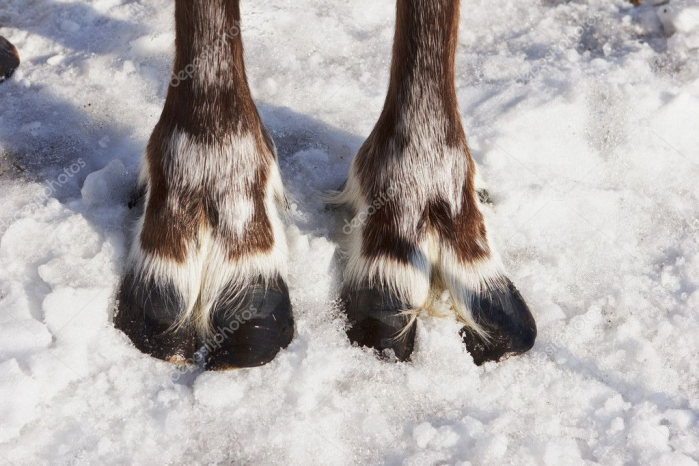 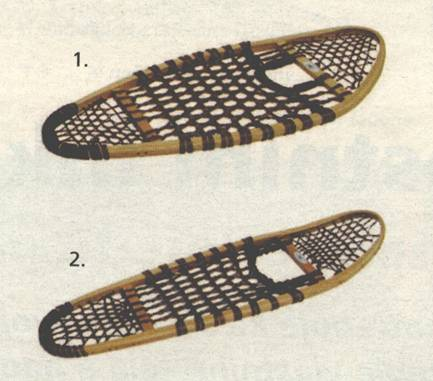 Lidé tundry – Chantové, Něnci, Sámové
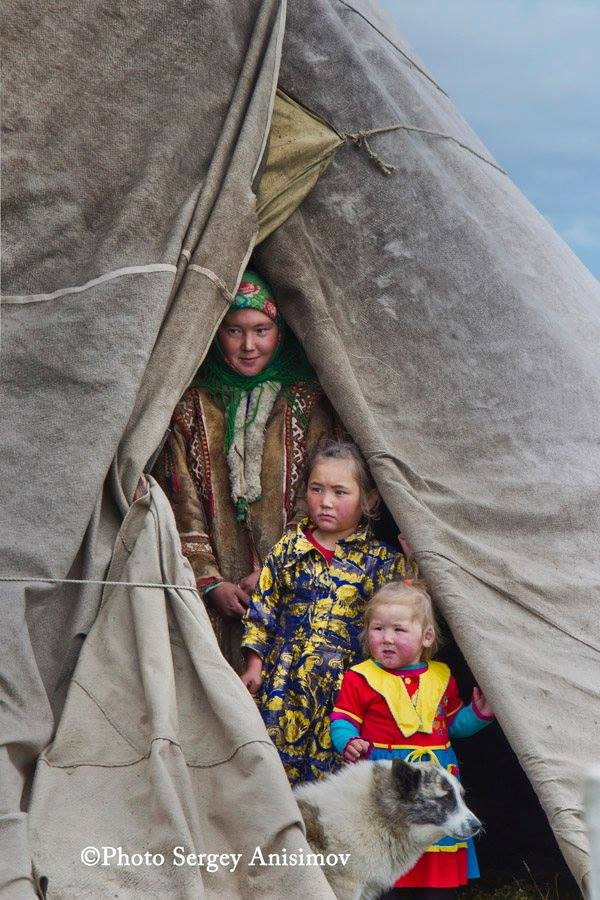 Národy tradičních pastevců sobů Sibiře.
I za nadvlády Sovětského svazu si dokázali až překvapivě zachovat své zvyky a tradiční způsob života. 
Ohroženi intenzivní těžbou plynu v severních oblastech Sibiře a s ní související rozvoj infrastruktury. 
Rodinný život v čumech.
Biom Tundra – dokument v AJ
Film v RJ
Childrem of Tundra – film v AJ
(jde o lesotundru - ekoton)
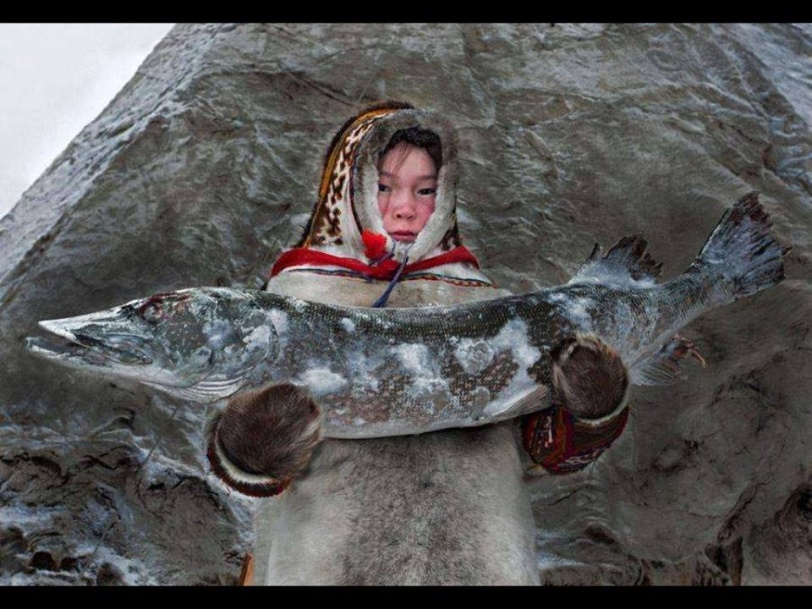 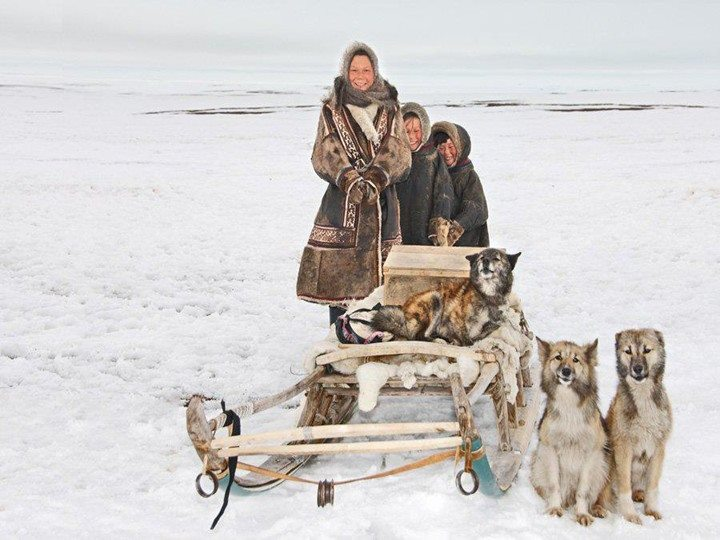 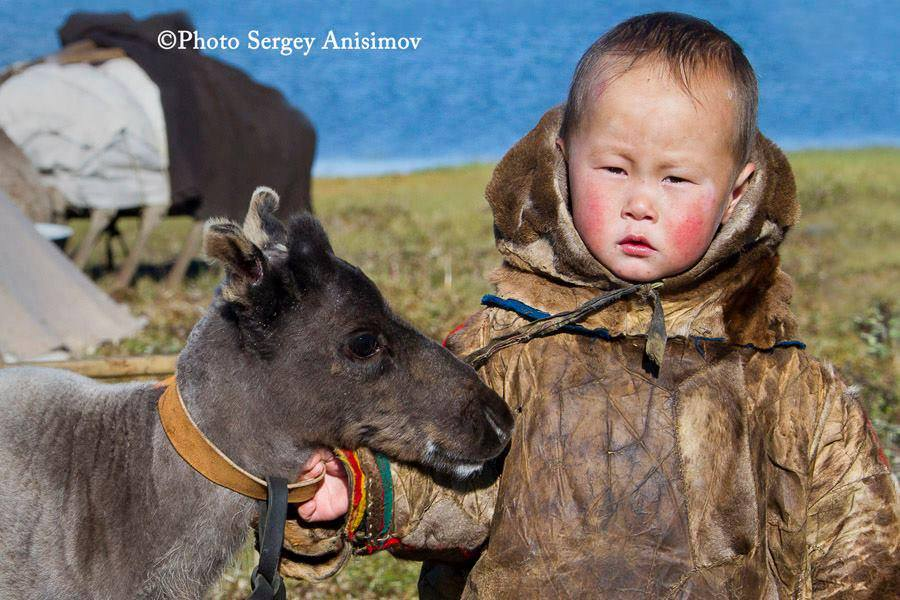 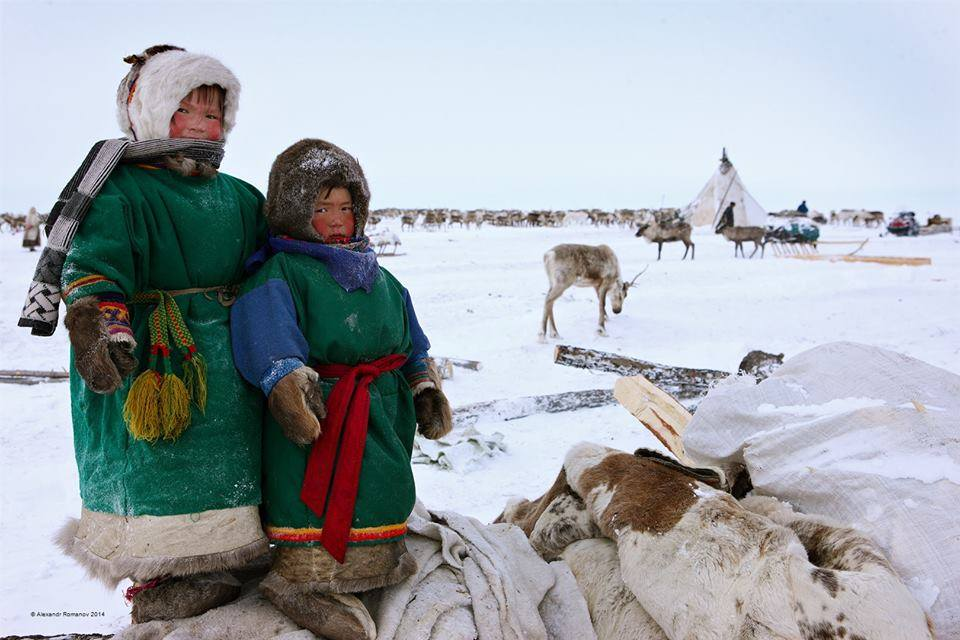 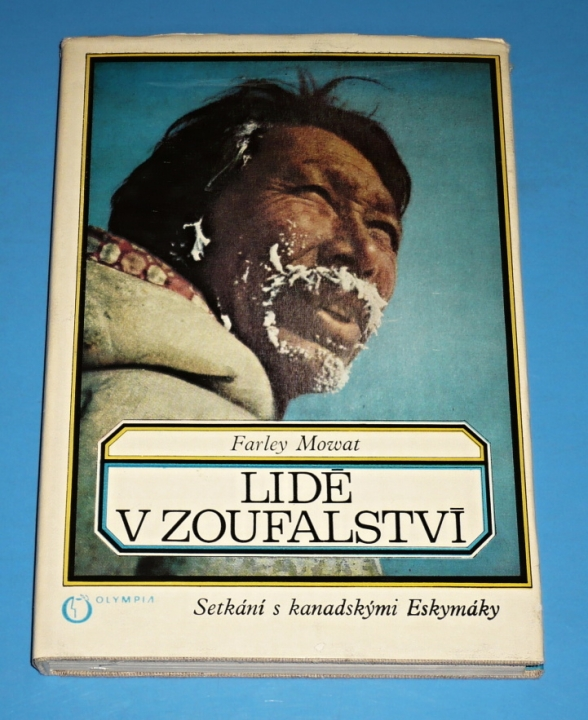 Inuité, Jupikové, Kalaallité (Eskymáci)
Lidová píseň
Video z tradičního lovu
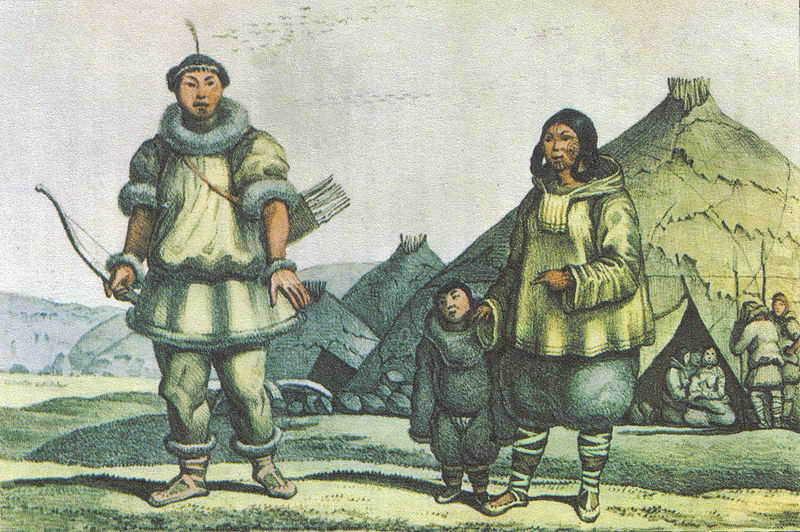 Charakteristické znaky: černé rovné vlasy, žlutá až světlehnědá pleť, mongoloidní rysy a malý vzrůst.
4x větší spotřeba kalorií, než Češi.
Přímořští – kajak, lov velryb.
Vnitrozemští - sobi.
Bojí se stromů. Nejí ryby (jen v největší nouzi). Mají 500 slov pro sníh. Specifická péče o děti. Současné problémy.
Doporučená kniha F. Mowat: Lidé v zoufalství
Russian Mission School na Aljašce
Etnikum Yup´ik.
Vykořenění, ztráta životních hodnot, rozpad rodin a narušený komunitní život, alkoholismus apod. – v důsledku tlaku bílé kultury.
Ředitel Mike Hull přemýšlel o potřebách a vytvořil unikátní vzdělávací programy založené na principu vzdělávání na vztahu k místu a na tradičních aktivitách. 
Komunitu změna potěšila. A studijní výsledky? Výsledky v celostátních testech Standard Based Assesment, Adequate Yearly Progress nadprůměrné! 
Více viz Takano, Higgins, McLaughlin, 2009.
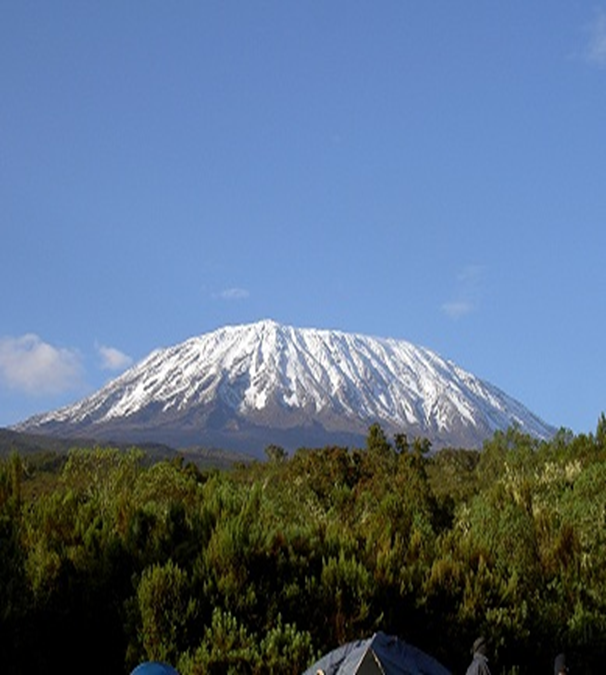 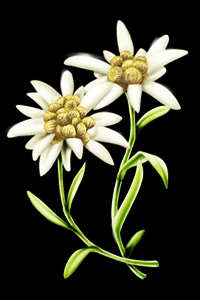 Alpinská tundra
Azonální biom.
Podobně vypadající území vysoko v horách.
Diurnální světelný režim. Orientace svahů – rozdíly.
Hora jako ostrov. Endemity – protěž alpská, kozoroh kavkazský.
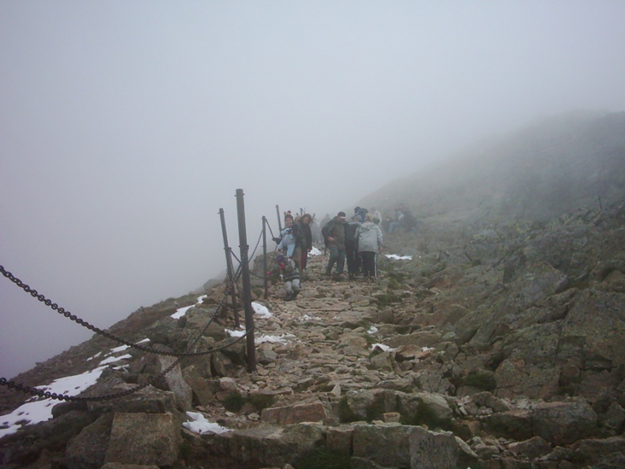 Cesta na Sněžku
 – nejvyšší horu
ČR (1603 m n.m.)
Hora Kilimandžáro (5595 m n. m.).
Z tropického deštného pralesa rovníkové Afriky až k (alpinské) tundře.
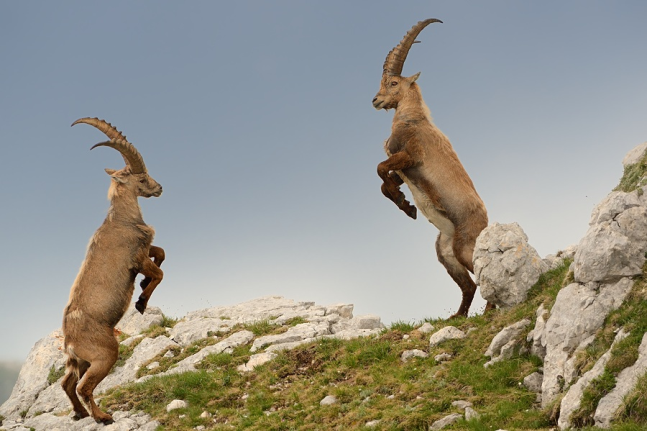 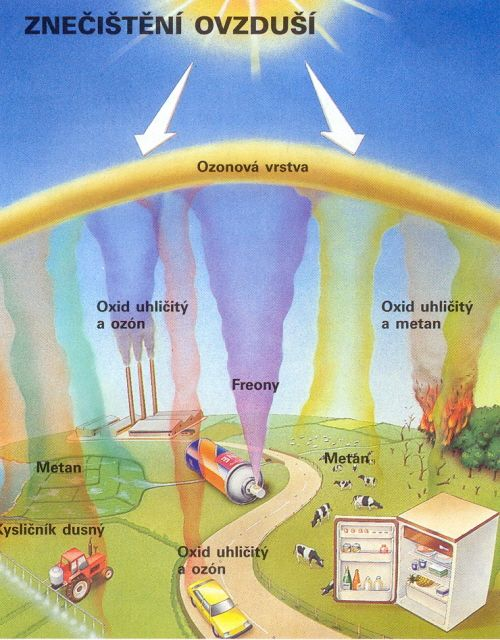 Problémy životního prostředí tundry
Těžba surovin (rašeliny, plynu, nerostů – dle lokality).
Nadměrný lov ryb (over fishing) a velryb.
Krutý lov tuleňů – dokumentární film zde.
Znečištění těžkými kovy, DDT aj. látkami z civilizace – viz popularizující článek
Globální změny klimatu - tání ledu v Arktidě – viz popularizační článek 
Eroze v alpinské tundře.
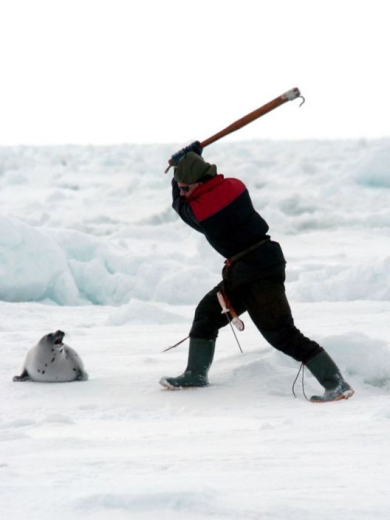 Dichlordifenyltrichloretan
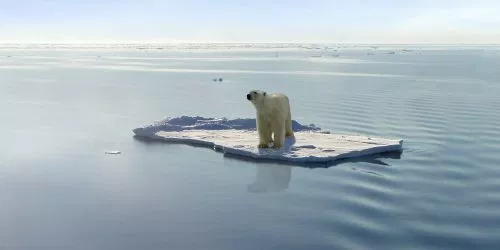 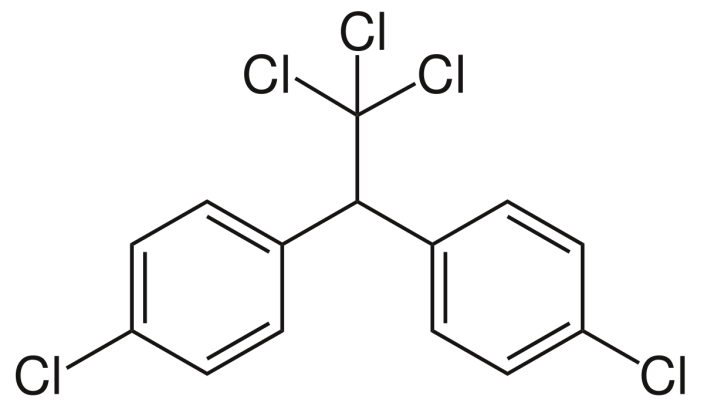 Inuité pozorují změnu zemské osy – dokument s českými titulky.
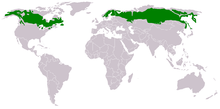 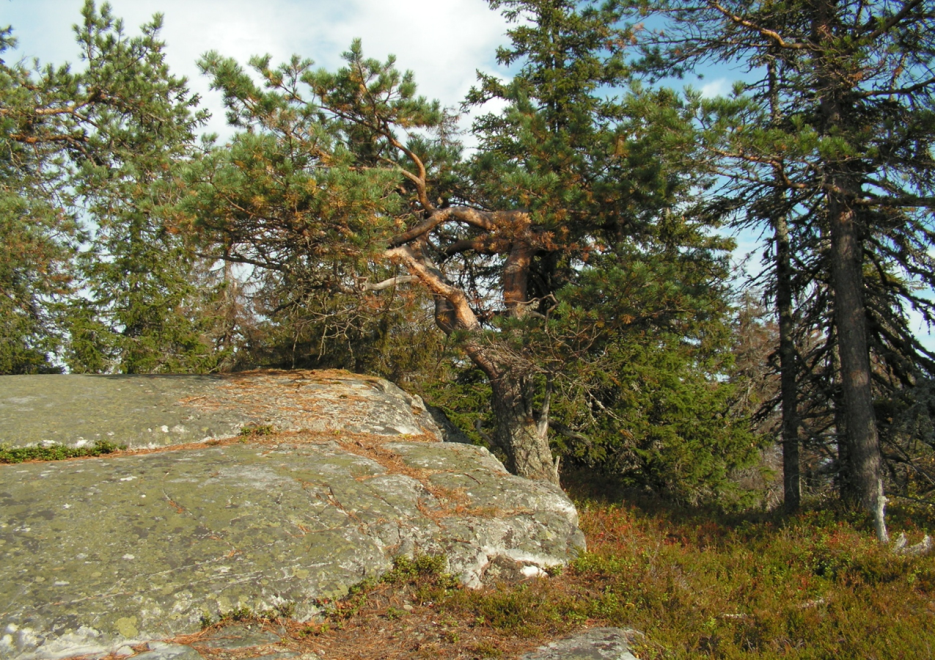 Tajga
Severský jehličnatý les nebo boreální les (vyskytuje se jen severní polokouli).
Severní část mírného a (v některých oblastech) také v jižní části subpolárního podnebného pásu.
Souvislý pruh táhnoucí se v západovýchodním směru Severní Amerikou (zde pokrývá větší část území Kanady a v oblasti Skalistých hor zasahuje i na území Spojených států amerických) a Eurasií ( zde pokrývá větší či menší část území Norska, Švédska, Finska, Estonska, Lotyšska, Litvy, Běloruska a Ruska a vyskytuje se dokonce i v severní části nejsevernějšího japonského ostrova Hokkaidó).
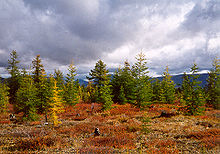 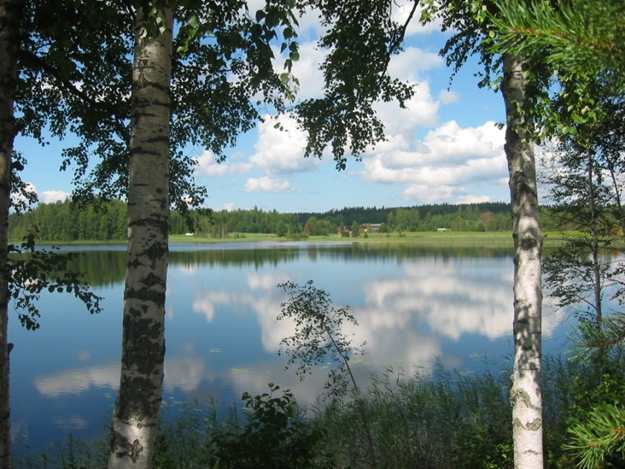 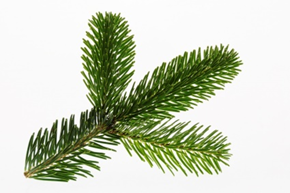 Charakteristiky prostředí tajgy
Dominantou jsou jehličnaté stromy – smrky (vlhká stanoviště), borovice (suchá) a modříny (místa s velkými výkyvy teplot).
Doplňující druhy: břízy, jeřáby, olše, osiky, brusnice borůvka, brusinka, vřes a mnoho mechů a lišejníků. 
Krátké léto s teplotami nad 10 ° C. Vegetační období 1 – 4 měsíce.
Zima dlouhá a velmi chladná. Extrémy teplot: −77,8 °C ve vesničce Ojmjakon. 
Sněhová pokrývka 6 až 8 měsíců. 
Srážky převažují nad výparem. Mokřady, bažiny, jezera, vodní toky
Podzolové půdy – velmi chudé na minerální látky a humus.
Kyselost půdy je zvyšována opadem jehličí a velkým množstvím srážek.
Bažiny, močály a rašeliniště. 
Při dostatečném hnojení je možné zde (po vykácení stromů) přesto pěstovat jarní ječmen, oves a žito.
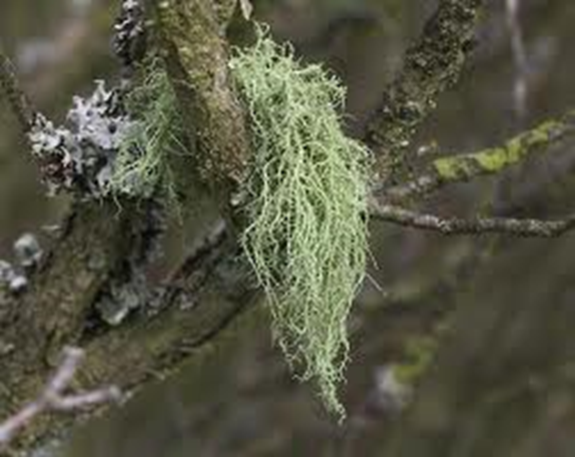 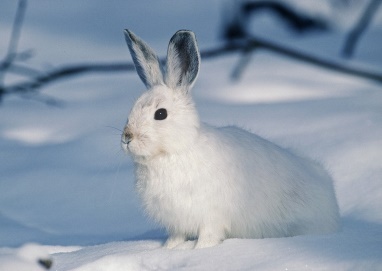 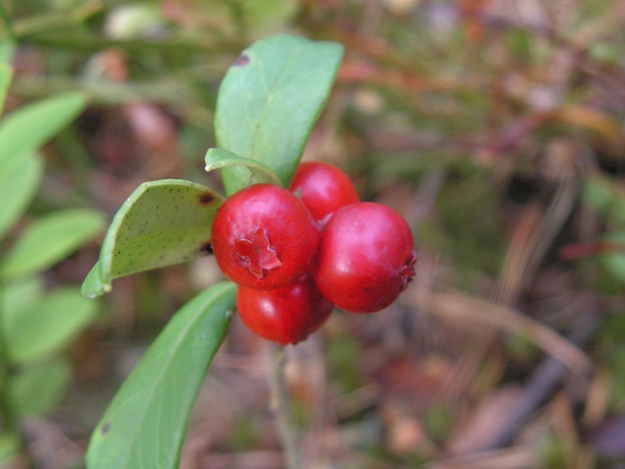 This is Savage Skies – The Winter´s tale v AJ
Cestovatelská zkušenost v tajze ČJ
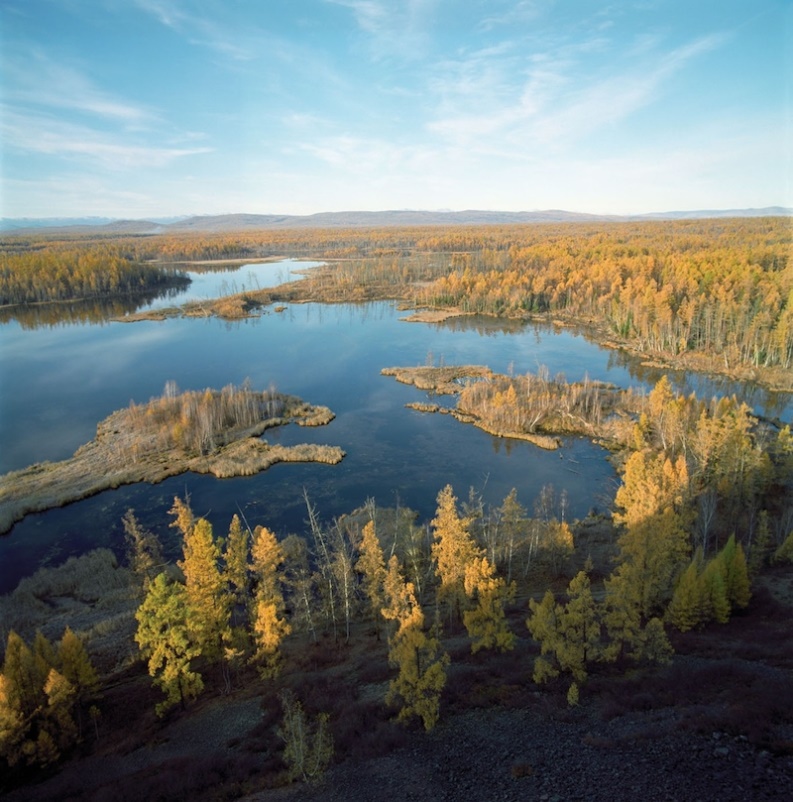 Ekologické stresy
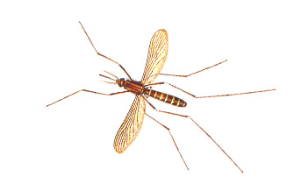 Nízké teploty. 
Velké rozdíly mezi létem a zimou.
Krátká vegetační sezóna (pro rostliny).
Bažiny, mokřady a komáři v létě.
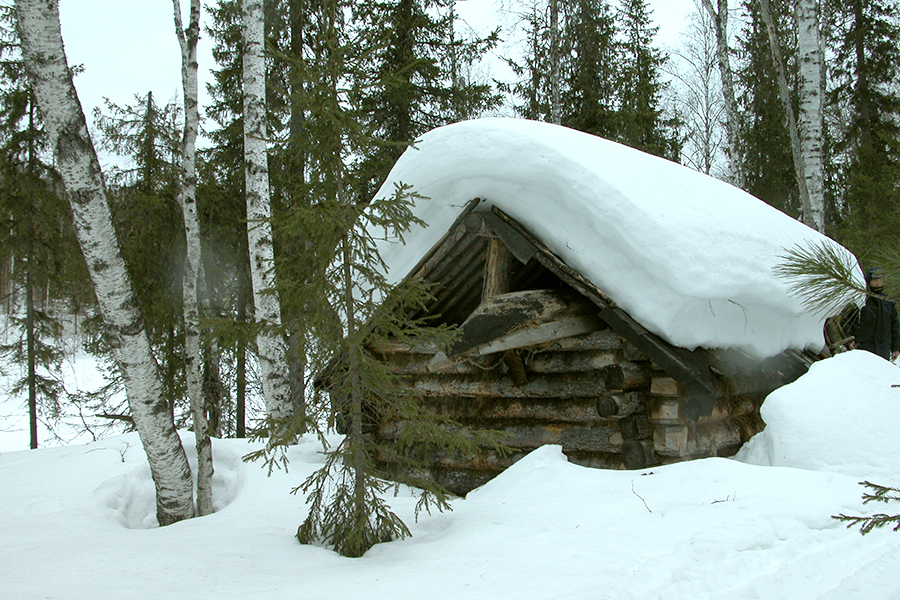 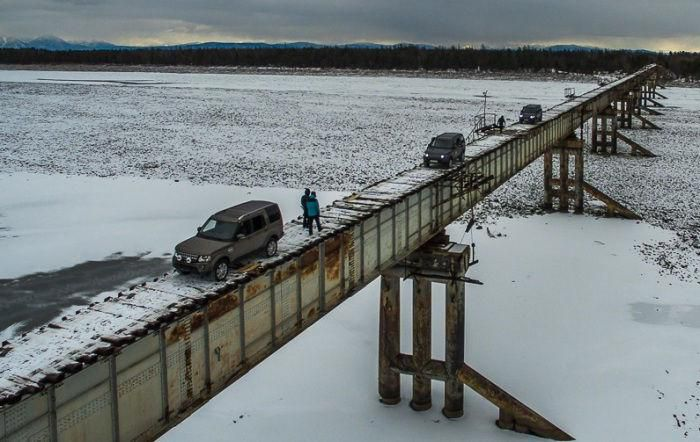 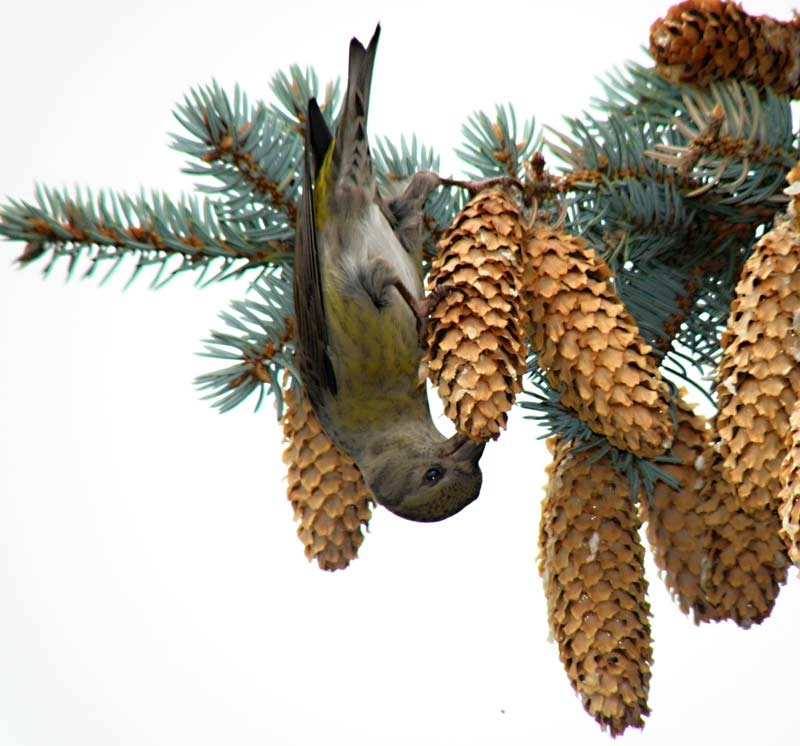 Adaptace druhů v tajze
Migrace.
Hibernace.
Letní a zimní srst.
Duté pesíky.
Zásoby na zimu.
Rostliny mají pryskyřici. Modřín – opadávání jehličí.
Větrosnubnost.
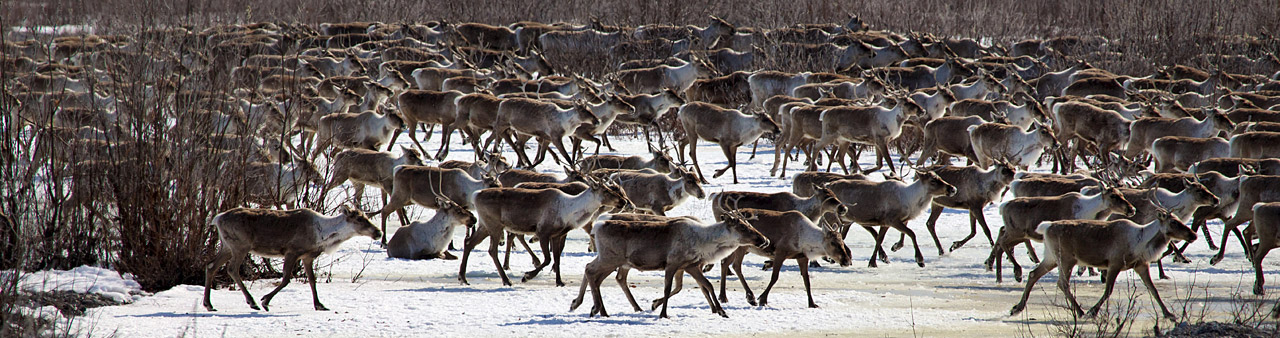 Medvěd hnědý  Ursus arctos
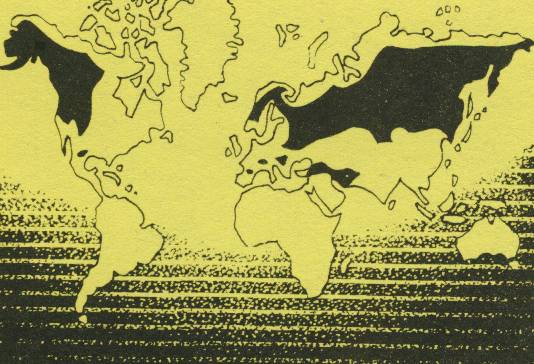 Rozšíření
Evropa, severozápad Afriky, Severní Amerika po Mexiko, Asie na sever od Himálají
Hmotnost 
70 – 180 kg 
výrazně se liší u jednotlivých poddruhů
Březost 
180 – 266 dní
Počet mláďat 
1 – 4, průměrně však 2
Věk – kolem 25 let, v zajetí i více
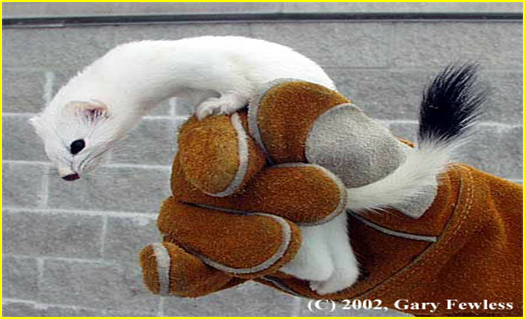 Hranostaj
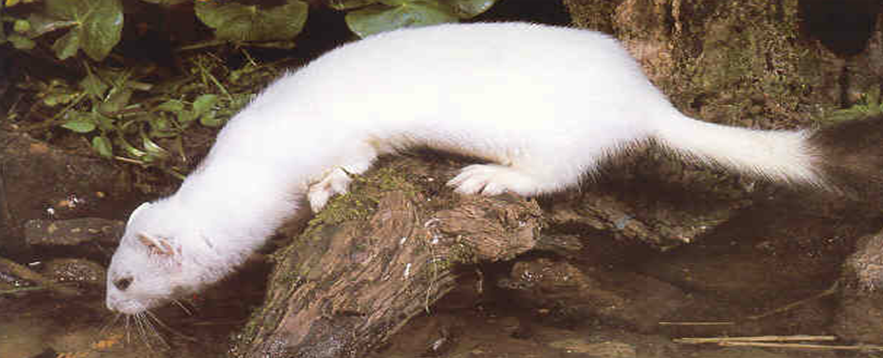 Finská tajga
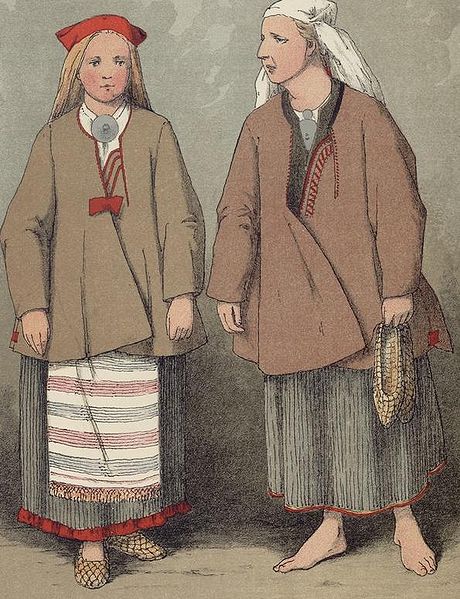 Finové
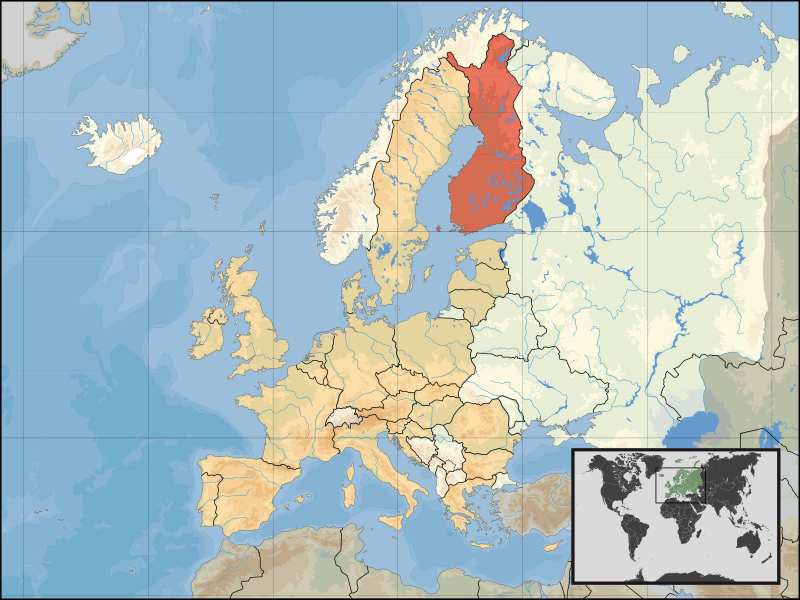 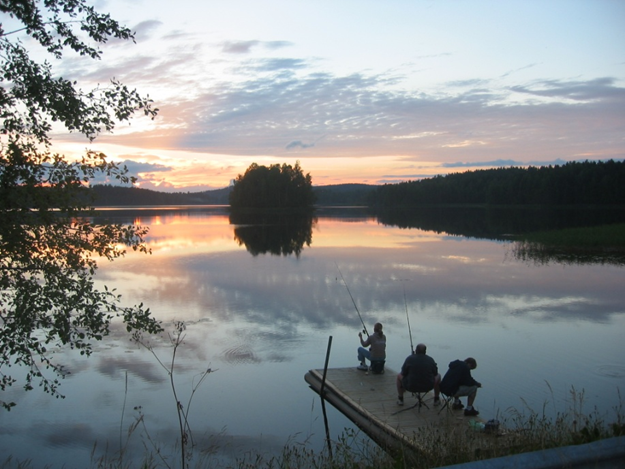 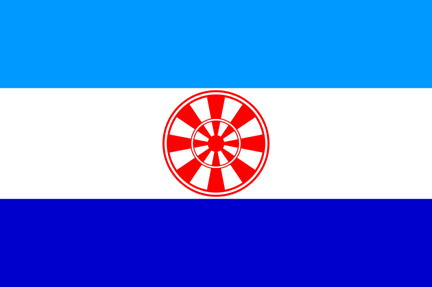 Sibiř (ruská tajga) –  Evenkové
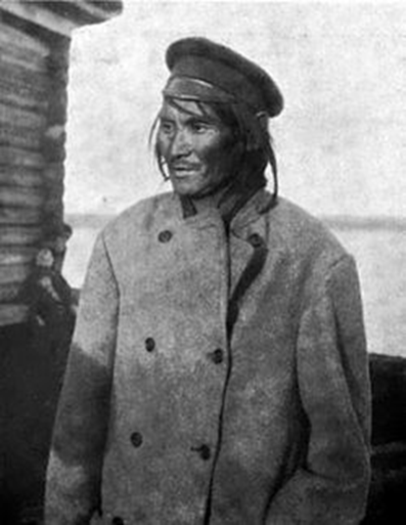 Syn. Tunguzové
Kočovný národ čítající asi 67 000 osob , žijí na území  Ruska, Činy, Mongolska.
Nejvíce jich je soustředěno v bývalém Evenském autonomním okruhu (od roku 2007 Krasnojarský kraj).
Taiga Nomads Evenks (RJ s AJ titulky) 
Poslední národy – Evenkové (v RJ)
Polární historie – Duše Tundry (RJ)
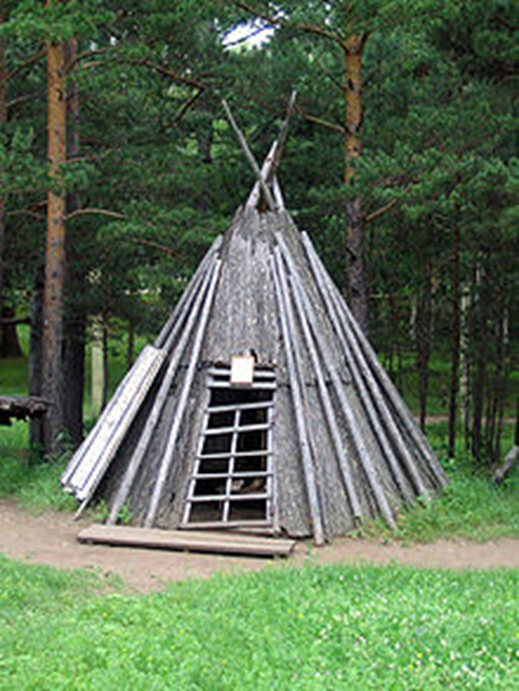 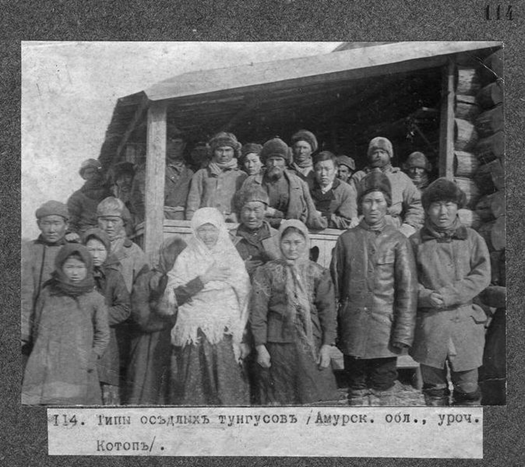 Pavlína Brzáková: Goromomo goroló : vyprávění sibiřskejch Evenků
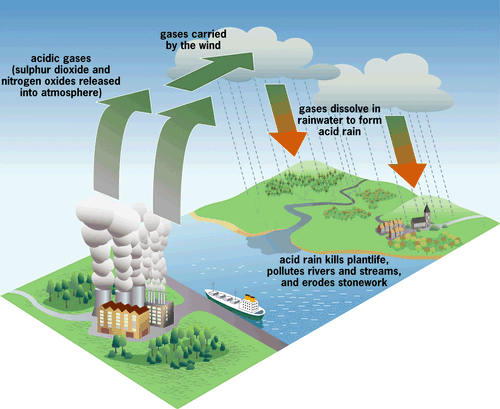 Problémy životního prostředí tajgy
Kyselé deště.
Velké podniky, např. papírna na břehu jezera Bajkal. V únoru 2010 byla znovu otevřena (byla dva roky zavřená) – do vody vypouští nebezpečný odpad, bez jakéhokoli čištění.
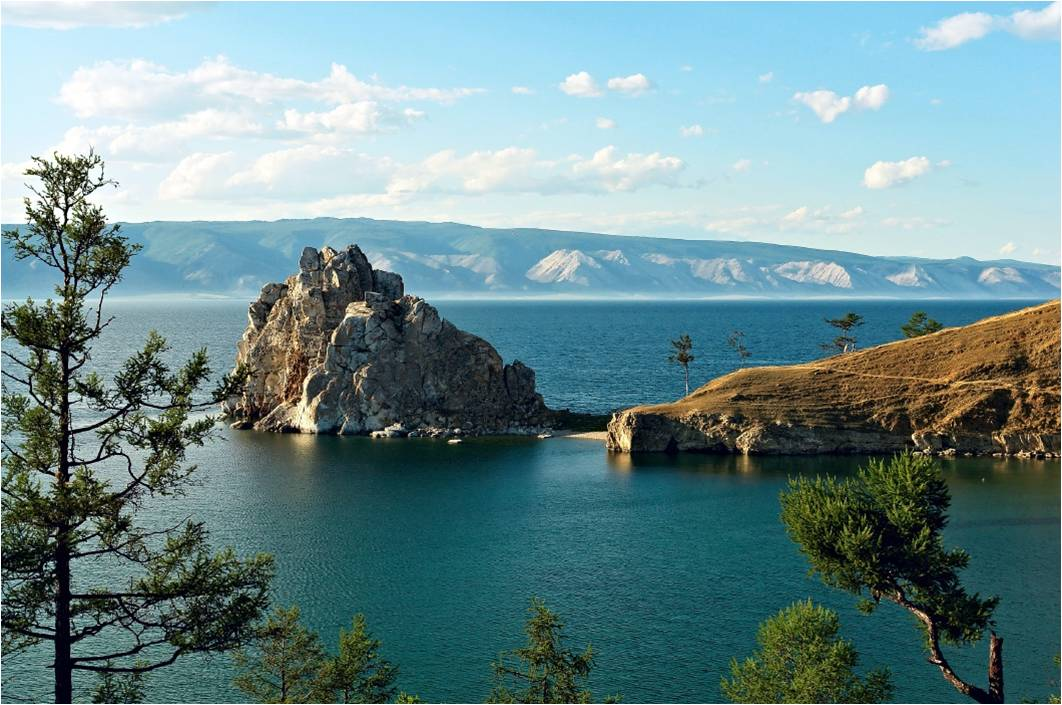 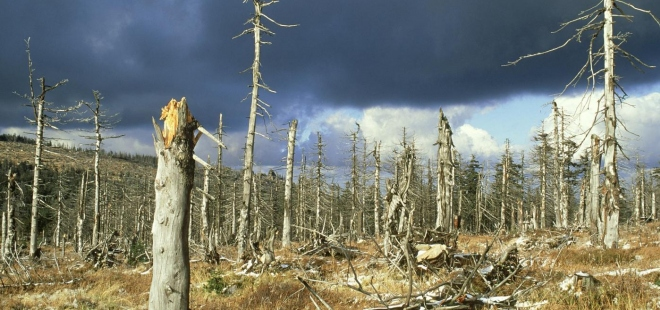 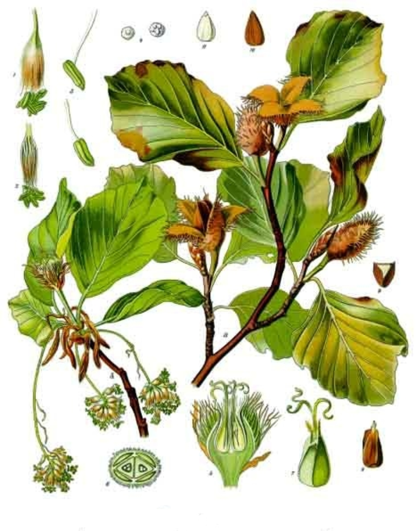 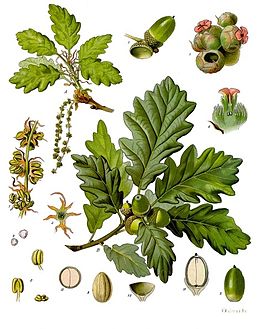 Listnatý opadavý les
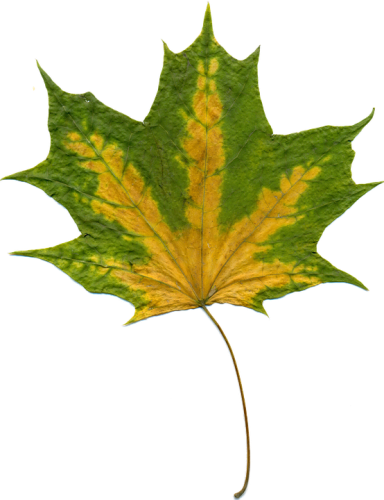 Mírné pásmo především severní polokoule.
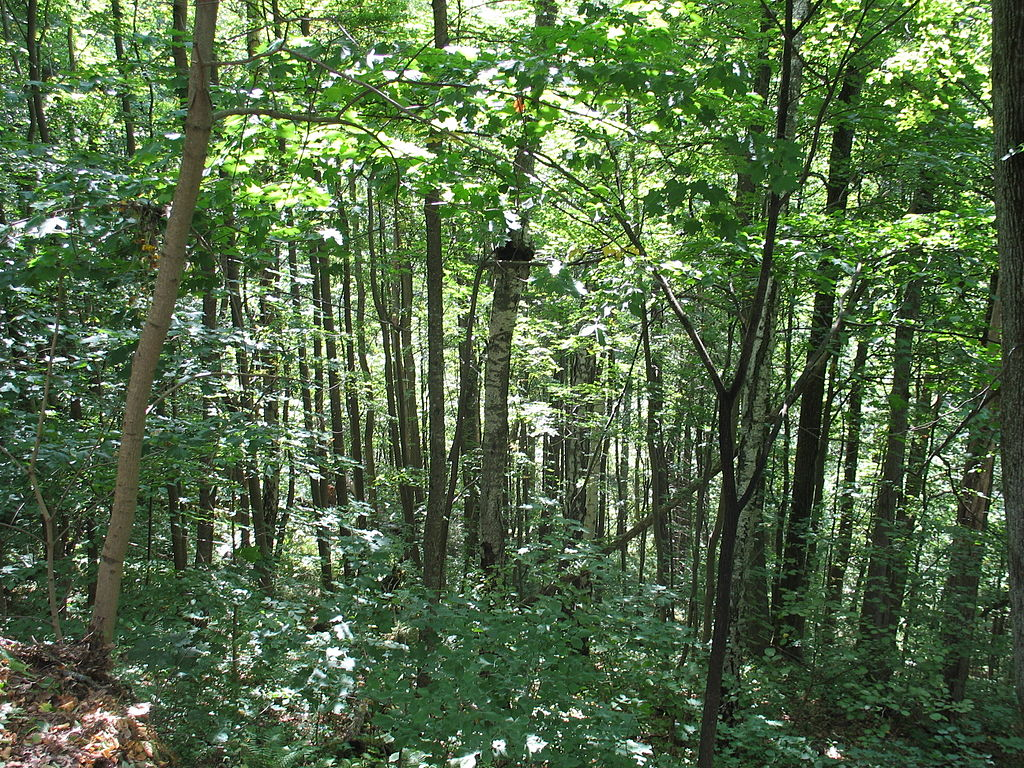 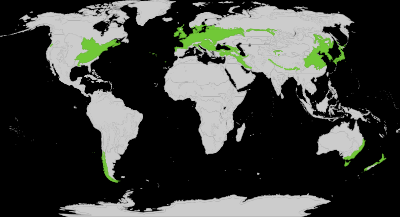 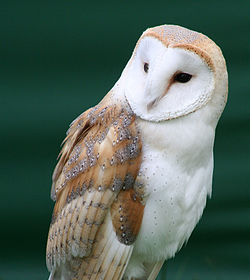 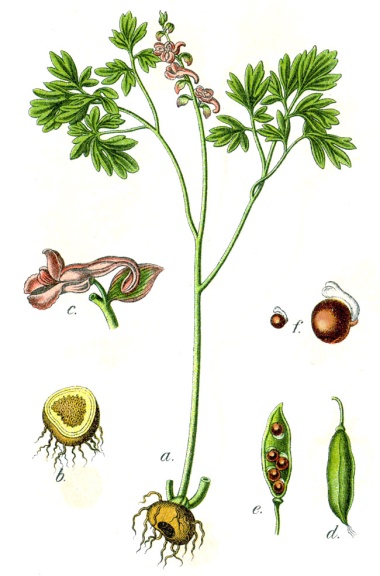 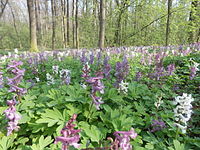 Charakteristiky
Dominantou jsou listnaté stromy, především buk a dub. 
Čtyři roční období.
Jarní aspekt.
Listí se rozkládá v humus. Úrodné půdy – černozemě, hnědozemě.
Po vykácení – úrodná půda. 
Světelné skvrny.
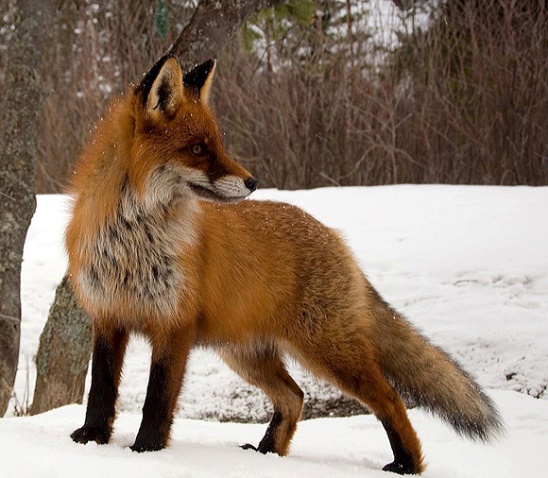 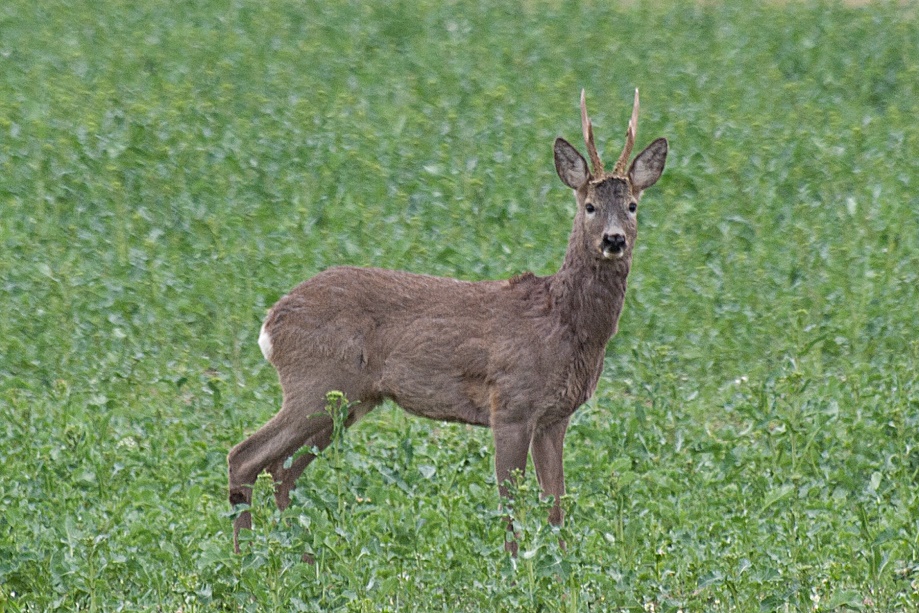 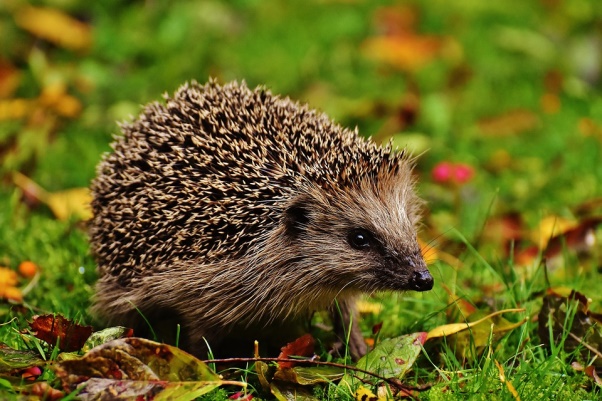 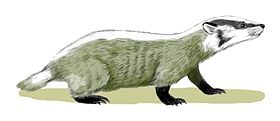 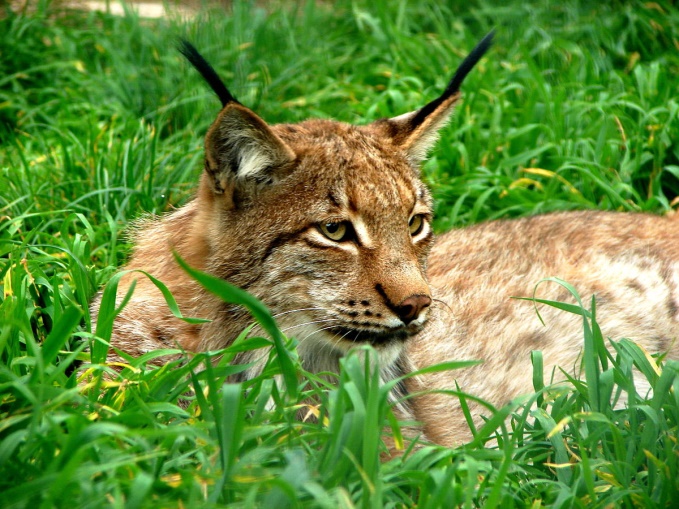 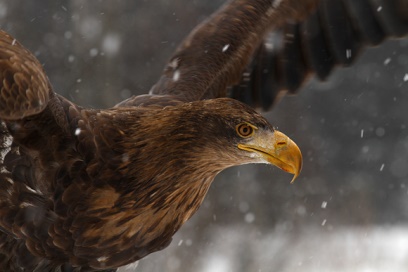 Problémy životního prostředí
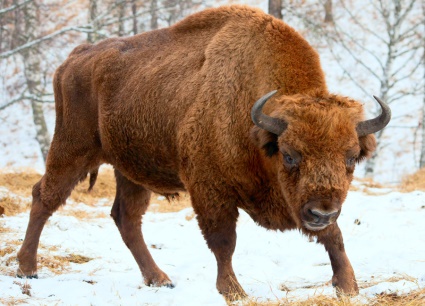 Přelidnění. Urbanizace.
Skládky odpadu.
Kácení.
Znečištění půdy (DDT, těžké kovy, dioxiny), vody (eutrofizace) i ovzduší (kyselé deště). 
Odcizování člověk přírodě.
Vymírání / vyhubení původních druhů velkých savců (medvěd, vlk, rys, zubr).
Rozdělování teritorií nelétavých druhů zvířat na menší a menší segmenty. Obtížná migrace (los, losos).
Umírání zvířat na silnicích.
Hon na „škodnou“. Karbofuran.
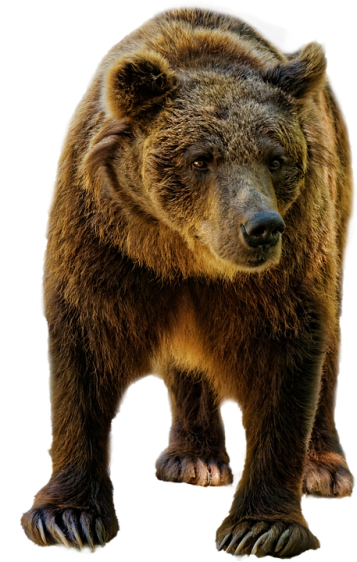 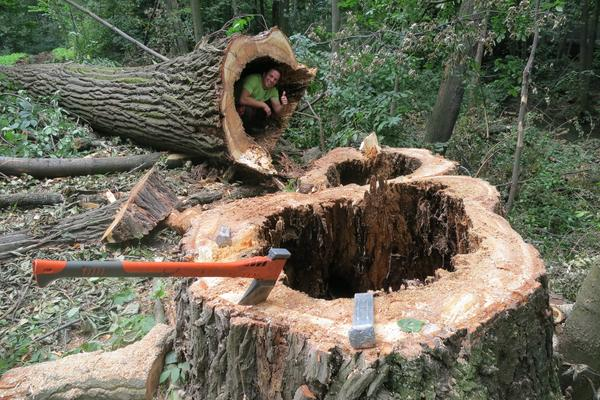 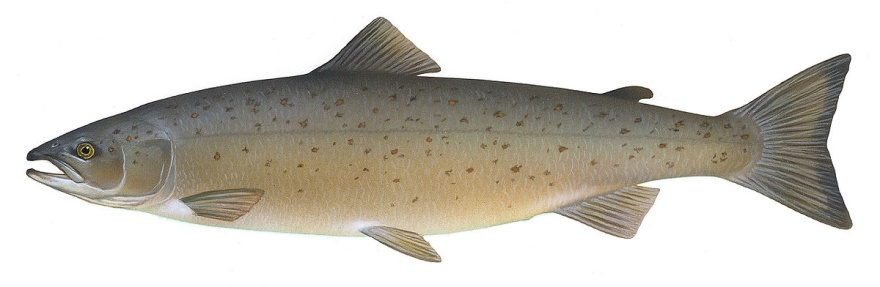 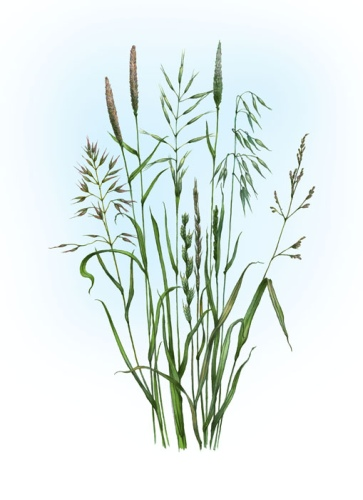 Stepi a savany
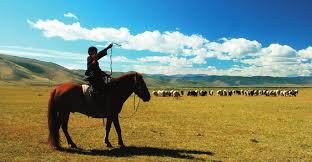 Okus je žádoucí!
Plné ekologické niky – parazitismus, potravní specializace.
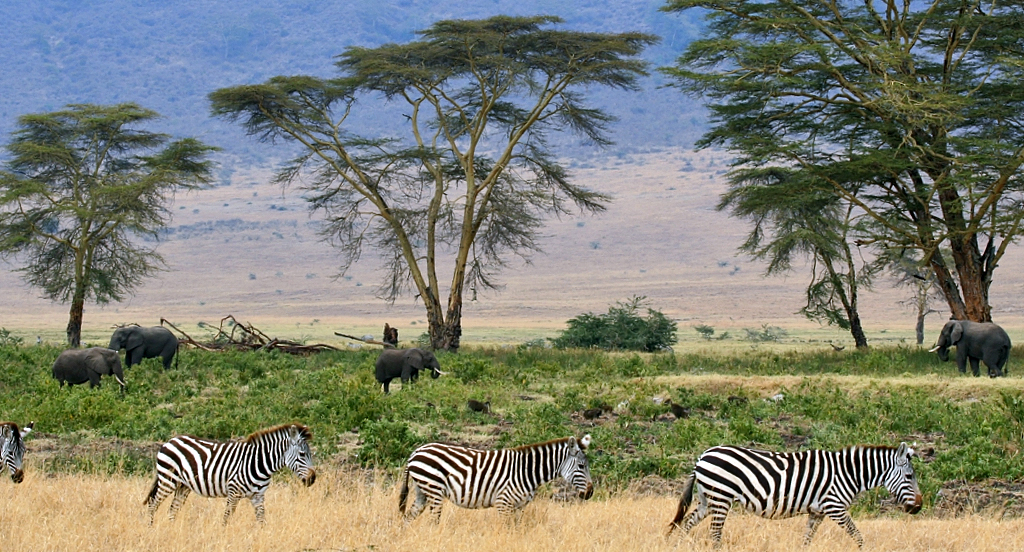 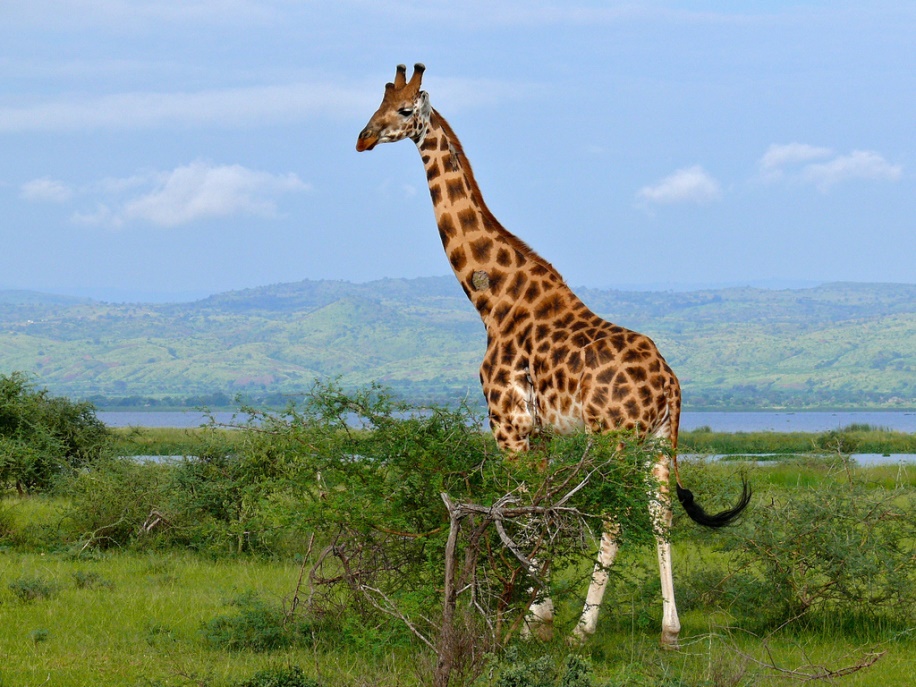 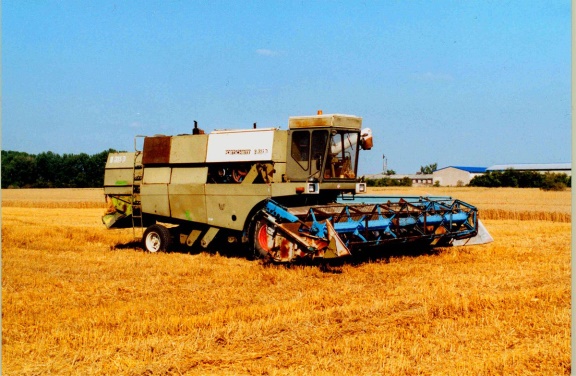 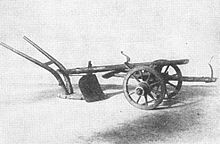 Charakteristika
Dominantou jsou traviny (graminoidy) - jednoděložné rostliny, především trávy (Poaceae, Gramineae) + rostliny podobné morfo-anatomické stavby a životní formy (hemikryptofyty): šáchorovité (Cyperaceae), sítinovité (Juncaceae). Významnější vikvovitých pro vazbu dusíku.
Travinné systémy jsou doplňovány dalšími bylinami i dřevinami. 
Savany teplejší, stepi chladnější. Zima na stepích extrémní. 
Černozemě a hnědozemě (velmi úrodné a mocné půdy).
Většina původních stepí je rozorána.
Okus.
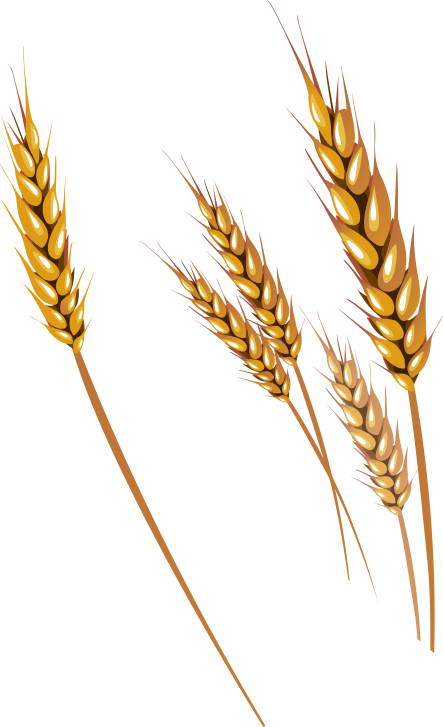 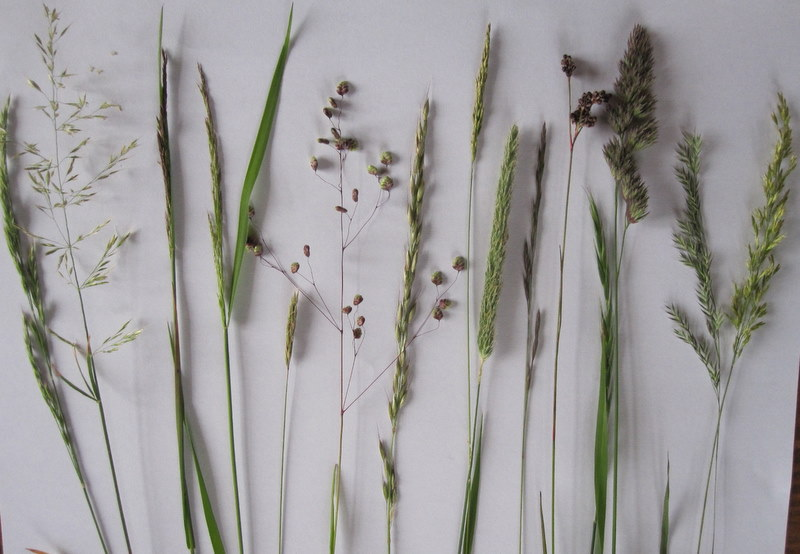 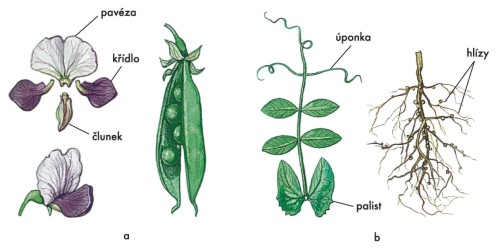 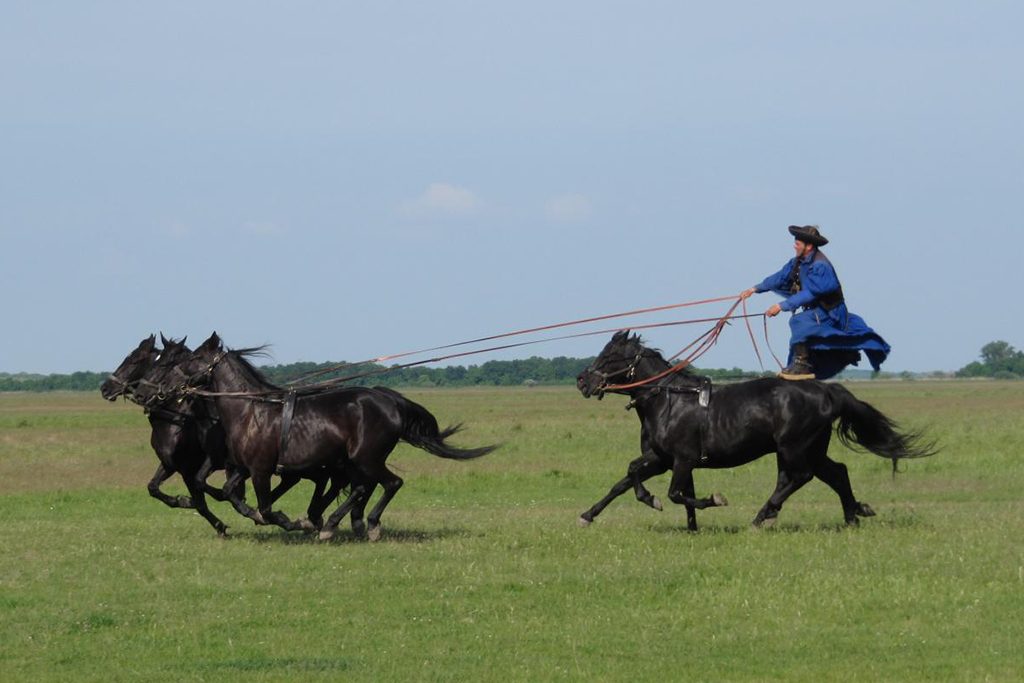 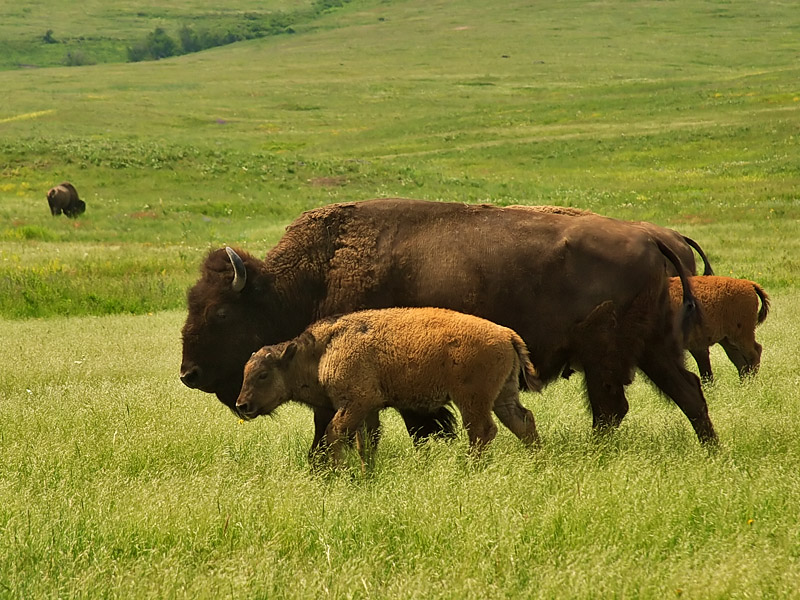 Nejznámější
Pusta, Hortobágy, Maďarsko
Prérie, Severní Amerika - bizoni 
Pampa, Jižní Amerika
Hladová step, Asie
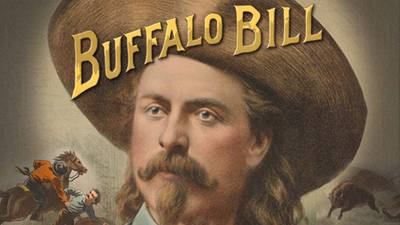 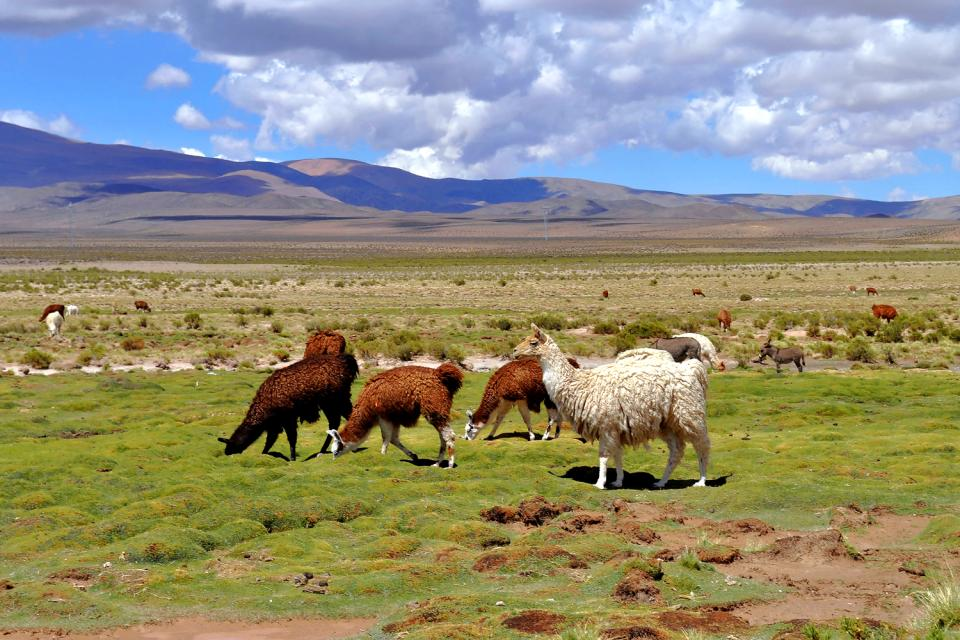 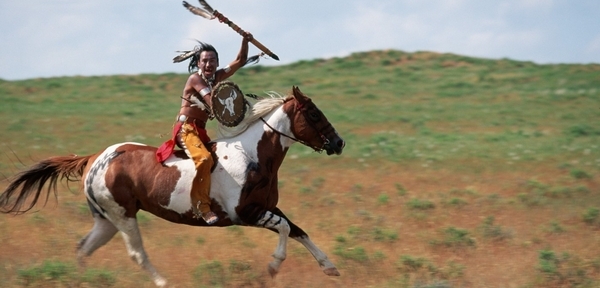 Ekologické stresy a adaptace na ně
Suché horké léto – diapauza / letní spánek.
Plné ekologické niky – vysoká konkurence o zdroje / potravní specializace.
Lidská činnost a změna původních ekosystémů (rozorání na pole, zastavění atd.).
Kompetice stromy x trávy.
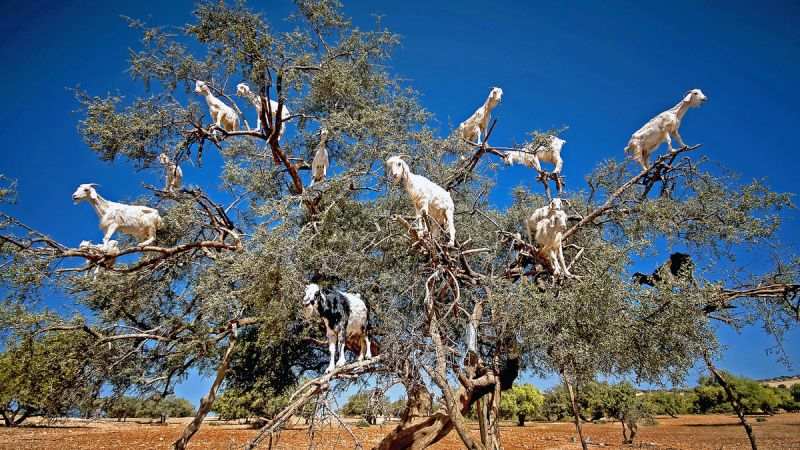 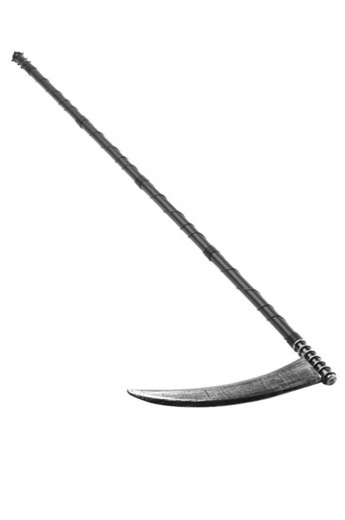 Azonální stepi České republiky
Raná (Louny) – kavylová step.
Mohelenská hadcová step.
Bílé Karpaty.
Milovice – udržována koňmi 
Bílé stráně CHKO České středohoří (Litoměřice)
Chráněné druhy – orchidee, např. vstavač nachový
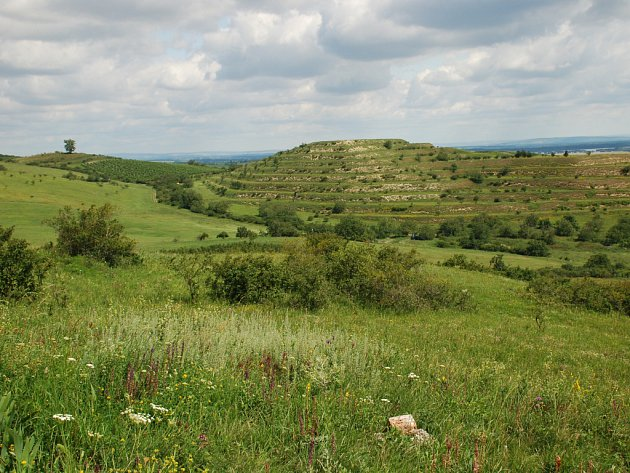 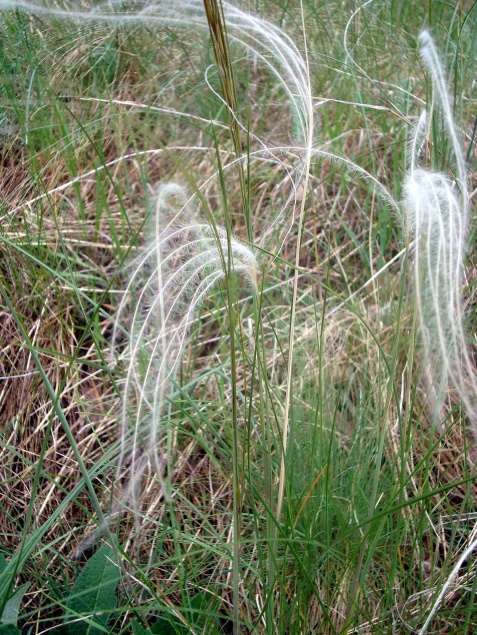 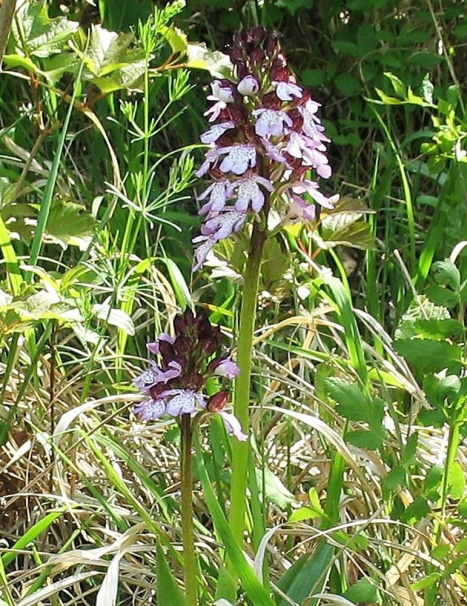 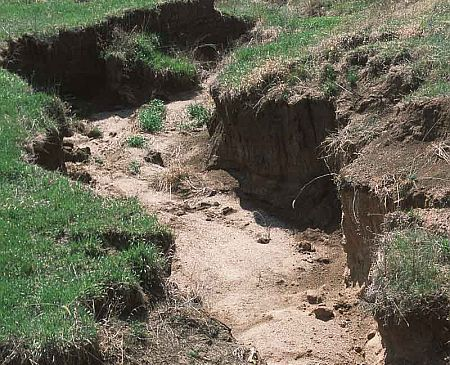 Problémy životního prostředí
Narušení původních ekosystémů činností člověka (rozorání, urbanizace, změna druhového složení – náhrada původních druhů za dobytek).
Eroze půdy.
Zarůstání azonálních stepí stromy.
Znečištění a eutrofyzace.
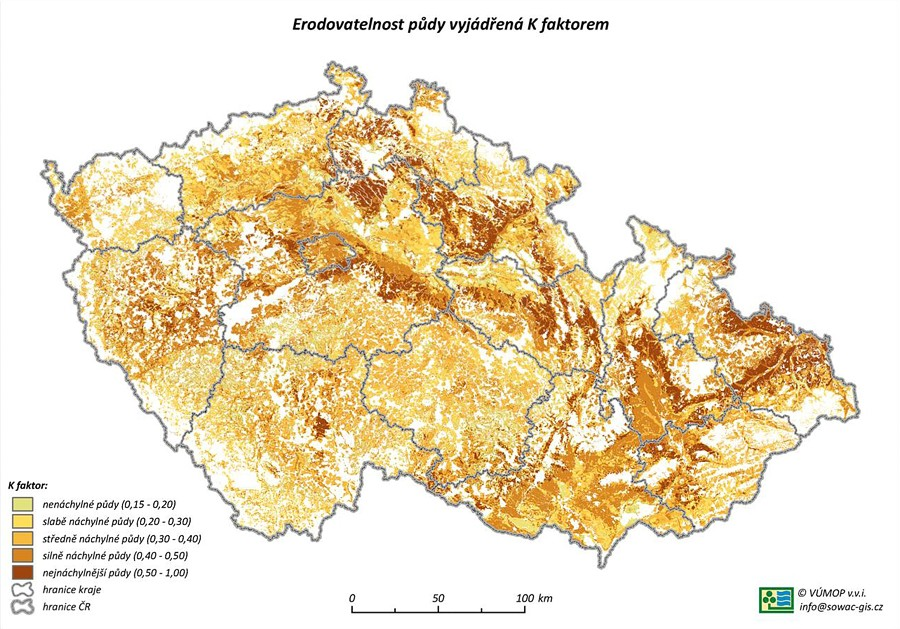 Tropický deštný pralesa tropický sezonní prales
Stálá teplota 25-28ºC a vlhkost (2000 mm/rok).
Vlhkost vzduchu až 100 %.
Patrovitost. 
Deštné pralesy = plíce země.
Půdy chudé na živiny - živiny jsou vázány v biomase.
Dekompozice rychlá. Laterizace. Eroze.
Vypalování pralesa – popel obohatí půdu.
Vysoká produkce biomasy (čistá 20t/ha, hrubá 20-50 t/ha).
Vysoká druhová diverzita – cca 90% druhů souše. 
Amazonský deštný prales.
Cca 6-8% souše.
Výskyt: „okolo rovníku“ - rovníkové a subtropické oblasti (0 až 10° - 20° sš. a jš.).
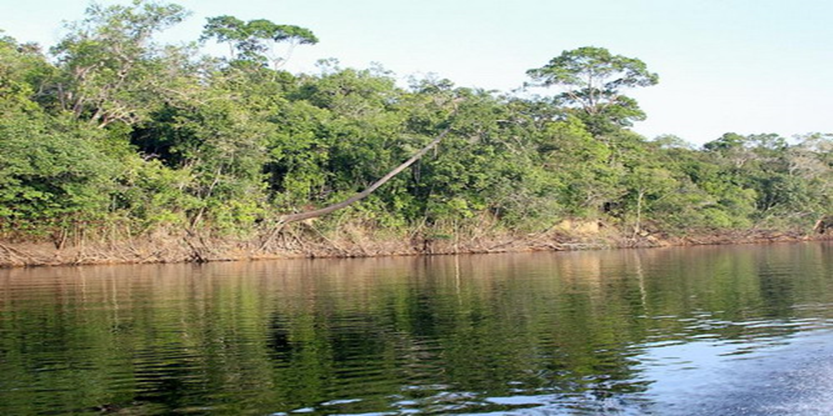 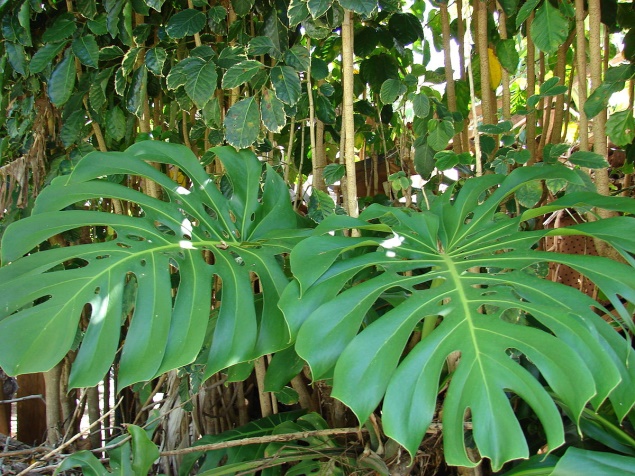 Ekologické stresy, co musí rostliny řešit a adaptace rostlin
Jak se vyrovnat s vlhkem? Jak dýchat, když na listech je vrstva vody? Voskové listy, listy se špičkou aj. tvarem, který urychluje stékání vody. Dýchací kořeny.
Jak se dostat na světlo? Liány, škrtiči, paraziti, epifyty, barevné listy. Listy „kloub“ – schopnost otáčet se za světlem.
Jak dostat semena z vrchních pater na zem? Těžké plody, plody přenášené opicemi a ptáky aj. Nebo kauliflorie.
.
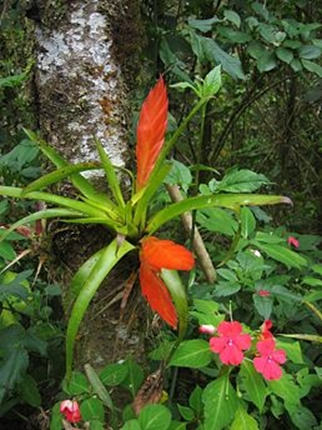 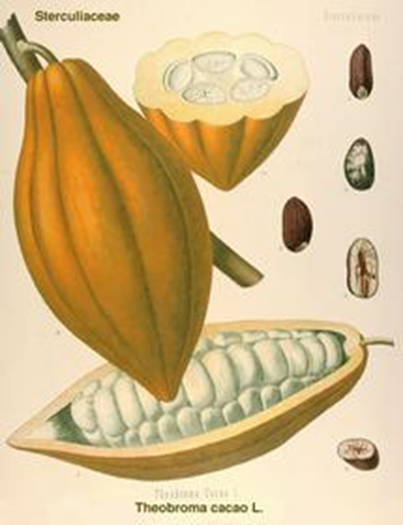 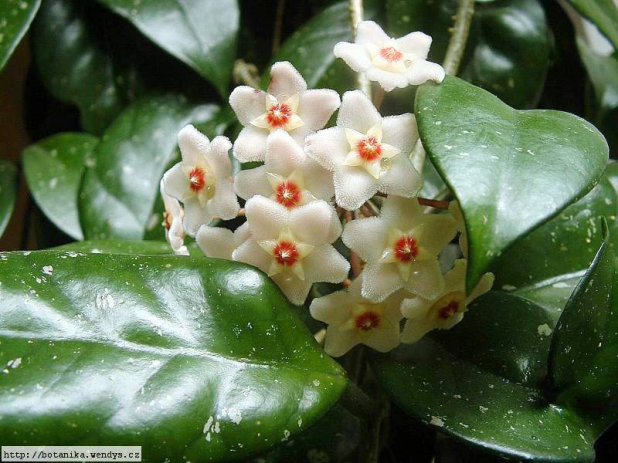 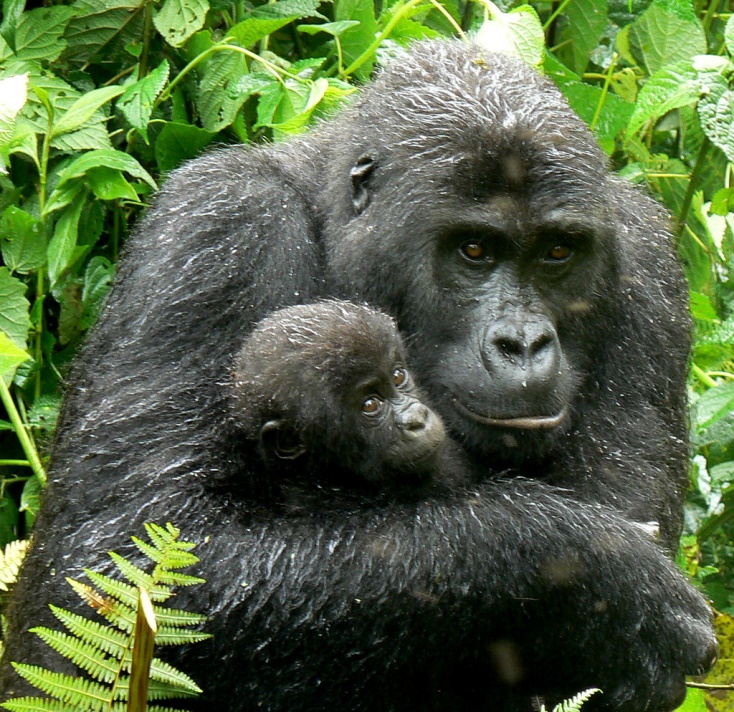 Zonalita tropického deštného pralesa
nížinný tropický deštný les (typický zonobiom), 
horský tropický deštný les (orobiom ve výškách nad 1000 m), 
mlžný tropický les (orobiom v nadmořské výšce 2000 až 3000 m), 
aluviální tropický deštný les (pedobiom v nivách velkých řek), 
tropický bažinný les (pedobiom se specializovanými dýchacími kořeny), 
tropický rašelinný les (pedobiom v podmínkách výskytu organosolů).
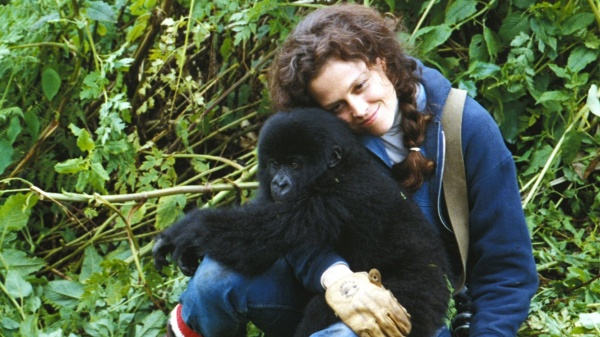 Dian Fossey Gorily v mlze
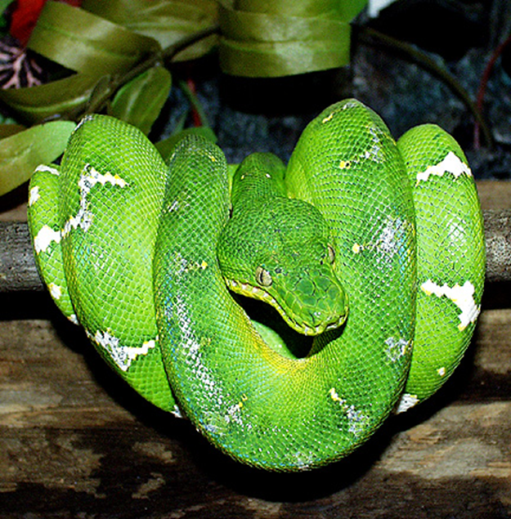 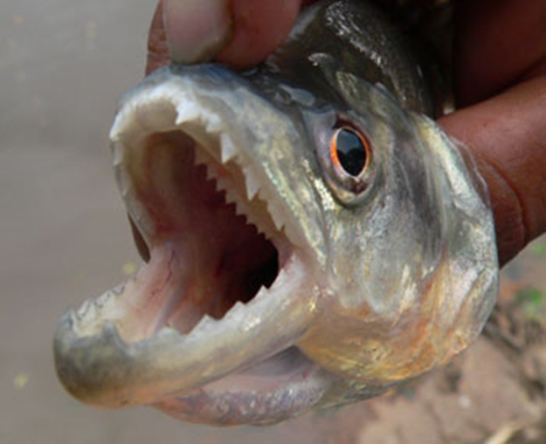 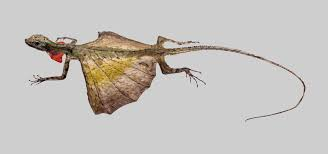 Zvířata pralesa
Ptáci – adaptace na malý prostor mezi stromy – orel opičí, harpyje, orel korunkatý, hoacyn chocholatý.
Ptáci opylovači – kolibříci, medosavky, strdimilové.
Savci na zemi – kapybara, okapi (Afrika), tapír (Jižní Am.), pralesní sloni (Sumatra),
Létající „neptáci“.
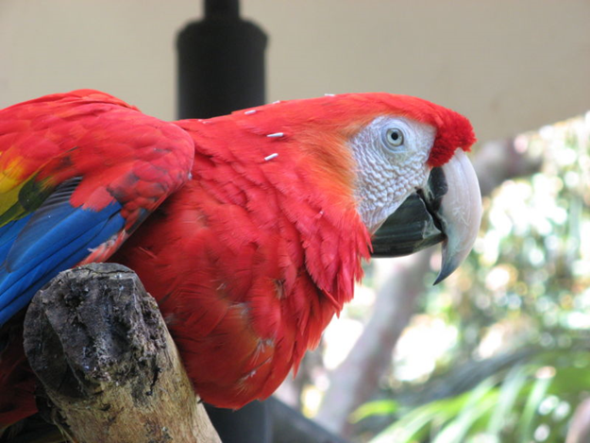 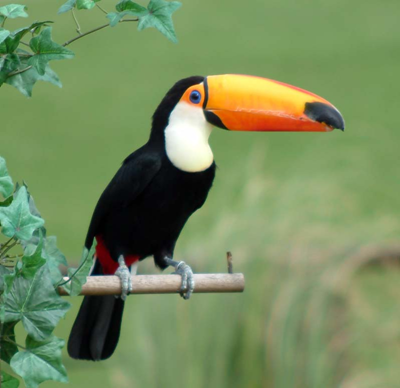 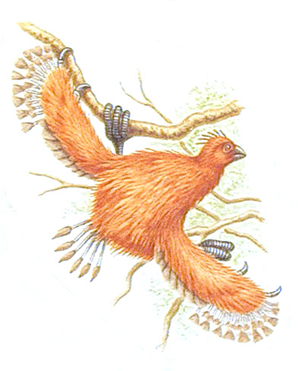 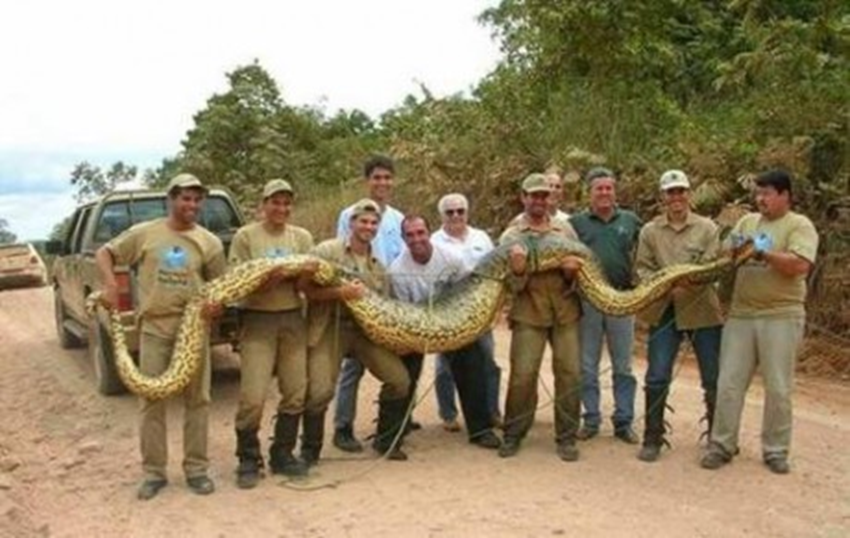 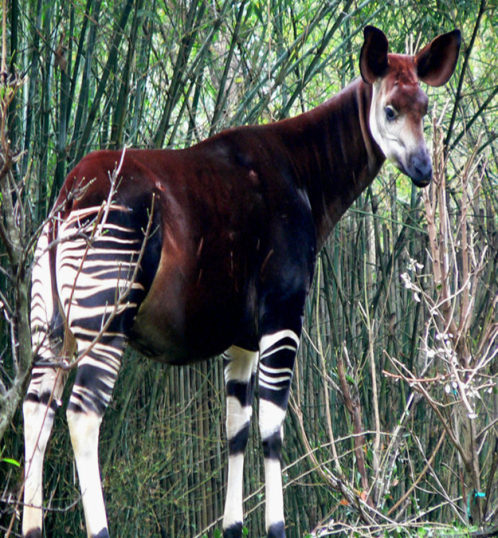 Chudozubí žijí jen v Amazonii
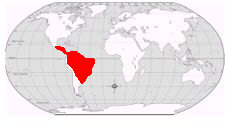 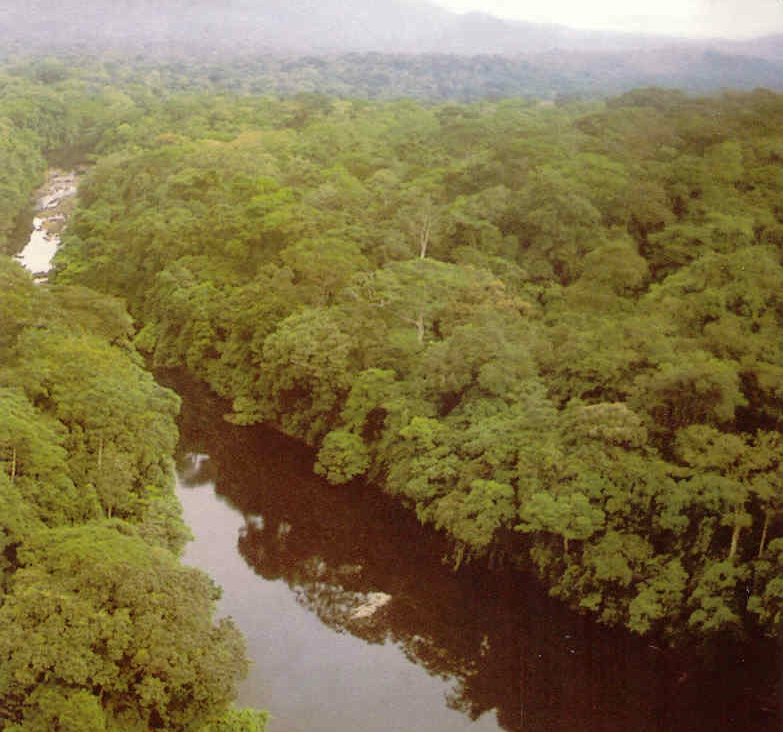 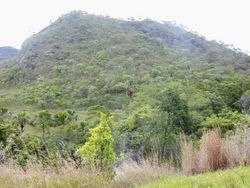 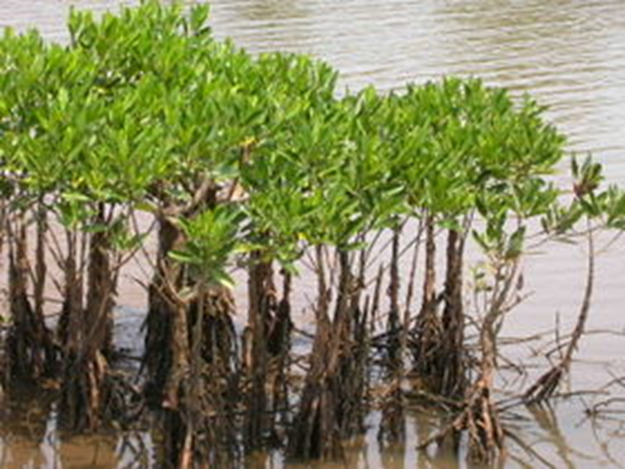 Azonální biom tropického monzunového pralesa - Mangrove
Střídavé zaplavování mořskou vodou.
 Dominantní postavení zaujímají stromy (zhruba 10 rodů) dorůstající 20m výšky.
 Jeho kanály nelze projet na loďce, jen projít za odlivu pěšky.
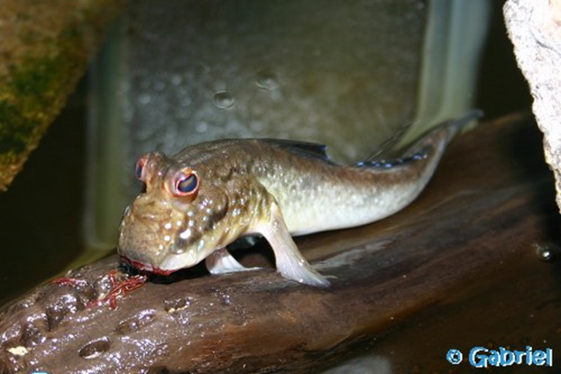 Jak se udržet v bahně? Zasolení a kyselost bahna. Nízký obsahu vzduchu v půdě (čím hloub, tím méně). 
Příliv a odliv. Slanost vody – nedostatek sladké vody.
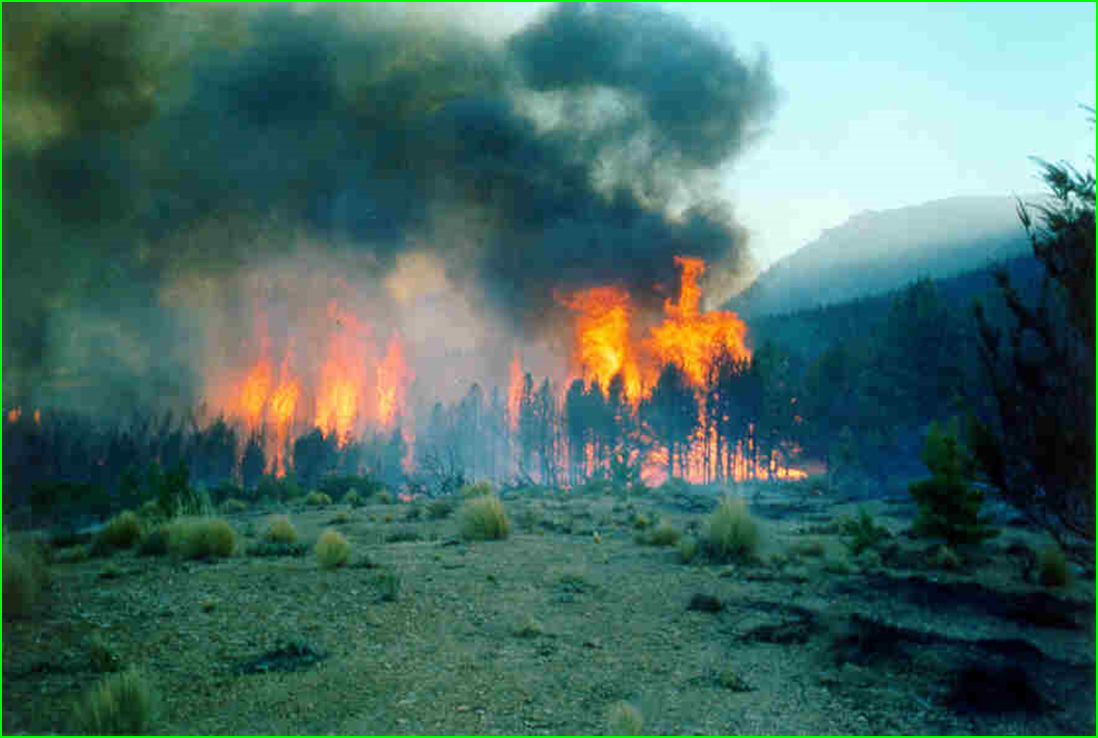 Environmentální problémy
Devastace životního prostředí  (kácení, pálení).
Vymírání druhů.
Defoliant agent orange (dioxyny)  ve Vietnamském sezónním pralese. Video v AJ. Video v ČJ.  Arnika o dioxinech.
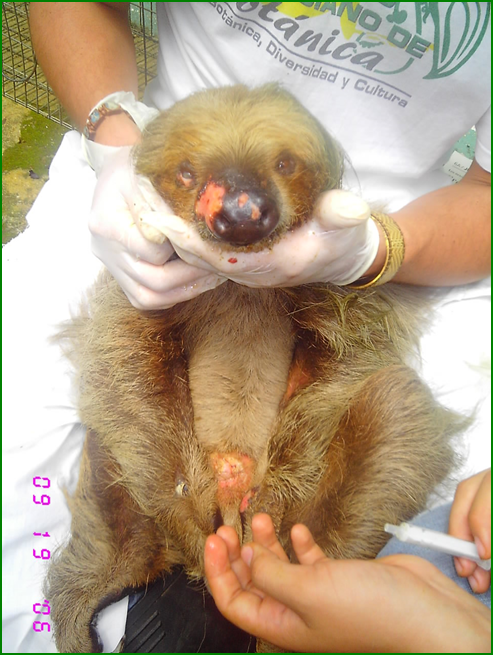 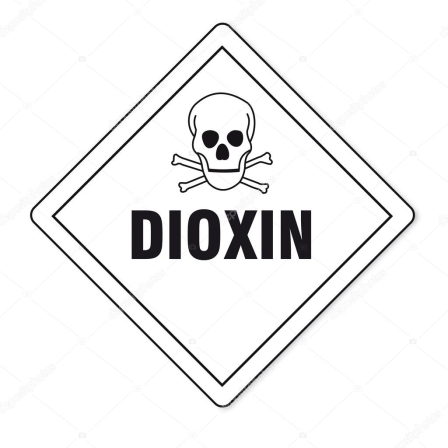 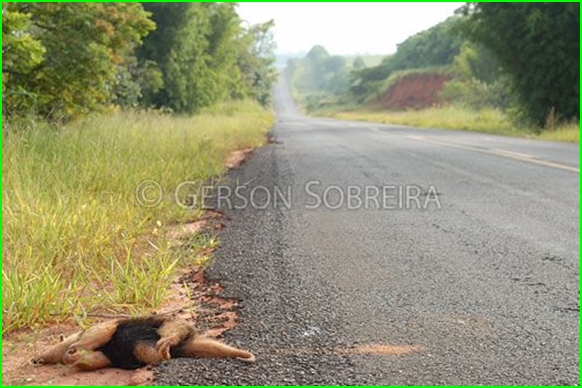 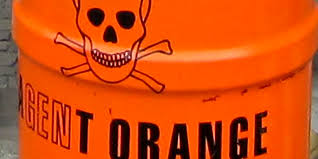 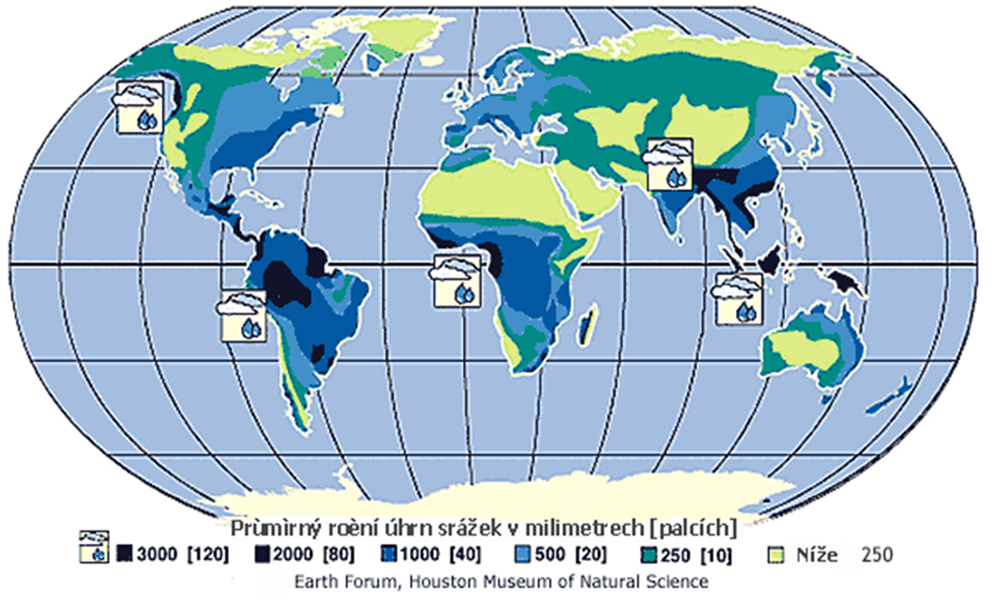 Pouště a polopouště
Největší světové pouště
Sahara (Afrika)
Arabská poušť (Afrika)
Gobi (Asie)
Patagonská poušť (Jižní Amerika)
Great Basin (Severní Amerika)
Chihuahuan (Severní Amerika)
Velká písečná poušť (Austrálie)
Karakum (Asie)
Kyzyl Kum (Asie)
Taklamakan (Asie)                           Atakama (Chile) – nejméně srážek.
Kalahari (j. Afrika)
Pouště zaujímají 25% souše!
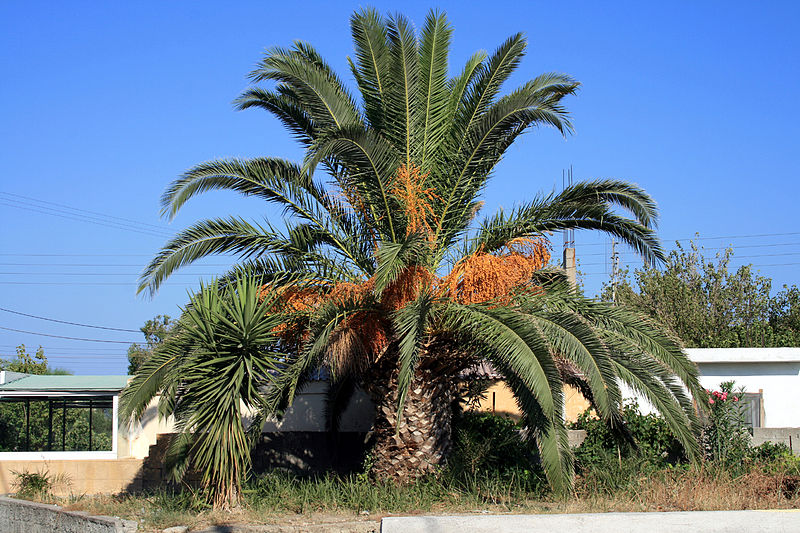 Charakteristiky pouště
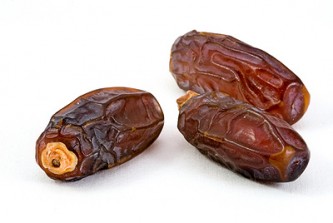 Srážek pod 250 mm/rok. Vegetace pod 25%.
Může být tropická, subtropická, mírná, chladná.
Může být písčitá, kamenitá.
Prachové bouře.
Problémy s orientačními body.
Fata morgana.
Oázy – úrodné místo v poušti (pěstování palmy datlové).
Vádí – údolí vzniklé erozí občasného toku řeky. 
Artéské studně.
Zonální biom POUŠŤ se rozkládá mezi 15o a 35o z.š. 

      Existují doklady o tom, že na místě dnešních pouští byl život                                                    a  úrodná půda.
Shrnující video zde
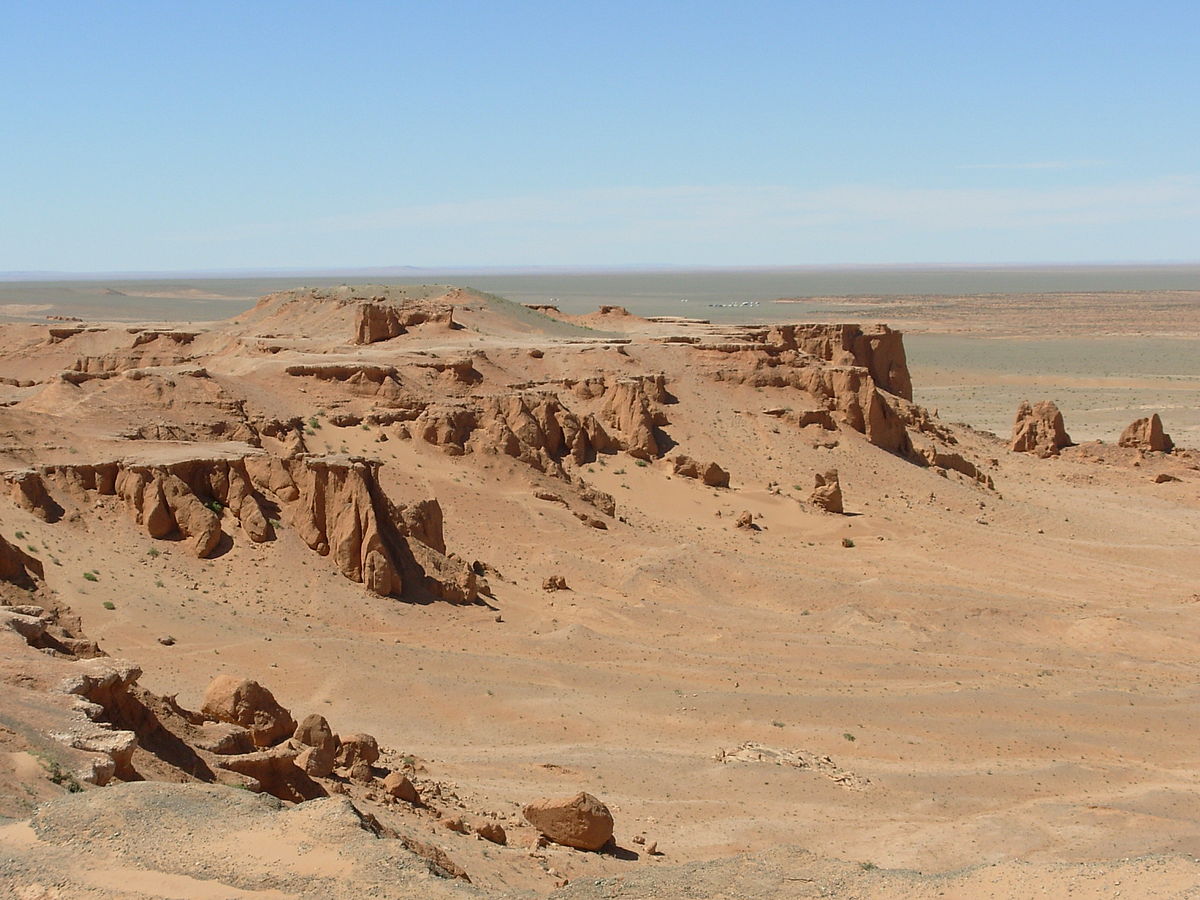 Ekologické stresy pouští a jak se s nimi rostliny vyrovnávají
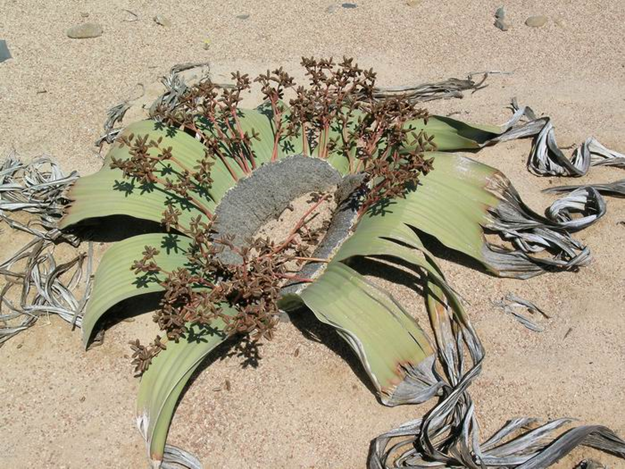 Nedostatek vody. Růst v okolí vodních toků a zdrojů. Sukulenty (kaktusy, pryšce). R strategie. Geokryptofyty. Též „migrace“ (pouštní běžec - různé druhy např. máčky, katrán tatarský, šater latnatý) - stará rostlina ve tvaru koule se ulomí a kutálí se větrem a při tom trousí semena… hořící keř pouštního běžce šíří požár.). Žlábek v listu, který vede vodu k dělivým pletivům. Dlouhé kořeny. 
Speciální listy, které jímají rosu (welwitschia). Prachové bouře. Ochrana trichomy nebo sušinou. Růst v terénních prohlubních.
Okus. Trny. Jedovaté hořké látky.
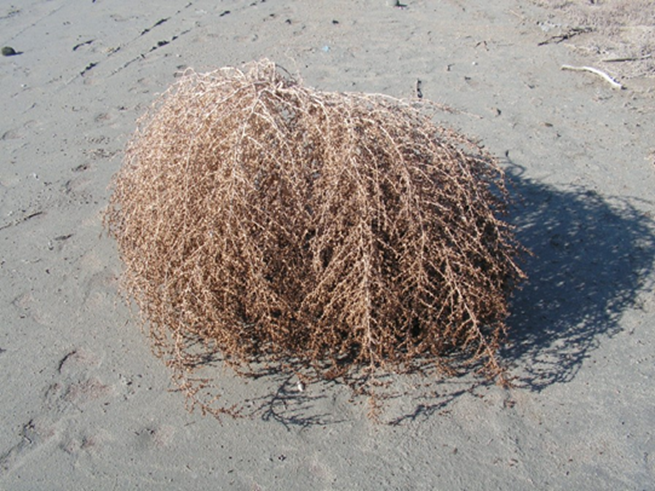 Konvergence – vysvětlení pojmu
Afrika
Sukulentní pryšce
(čel. Euphorbiaceae)
Nový svět
Kaktusy 
(čel. Cactaceae)
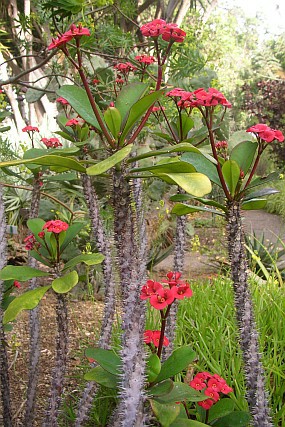 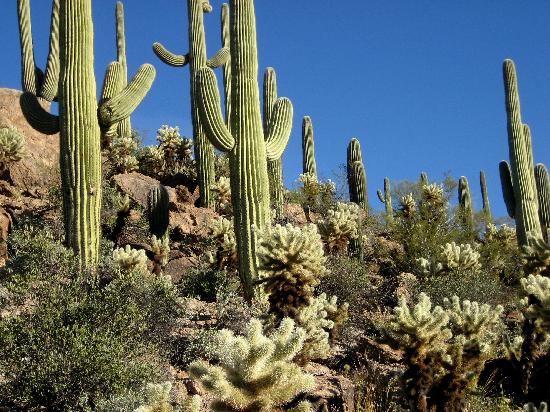 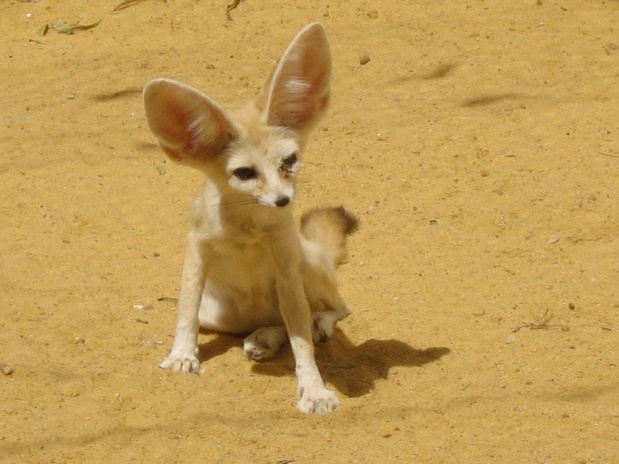 Ekologické stresy a jak se s nimi živočichové vyrovnávají
Nedostatek vody. Různé druhy chování u napajedla - typ žirafa, gazela, adax. Migrace. Aestivace (letní spánek). Obojživelníci mají problém. Pulci blatnice Scaphiopus) přežívají ve vlastní tekutině v blátivém obalu apod. Vyměšují velmi málo vody (proto je možné používat lejna jako palivo).
Prachové bouře. Ochrana očí řadami, víčky.
Nedostatek píce. Migrace. Konkurence. Rozrůznění areálů výskytu.
Vysoké teploty. Allenovo pravidlo – dlouhé uši, ocasy (fenek, ježek ušatý, bandikut králíkovitý).
Sluneční záření. Srst na hřbetě jako ochrana (např. velbloud). Veverka kapská používá ocas jako ochranu. A především noční aktivita.
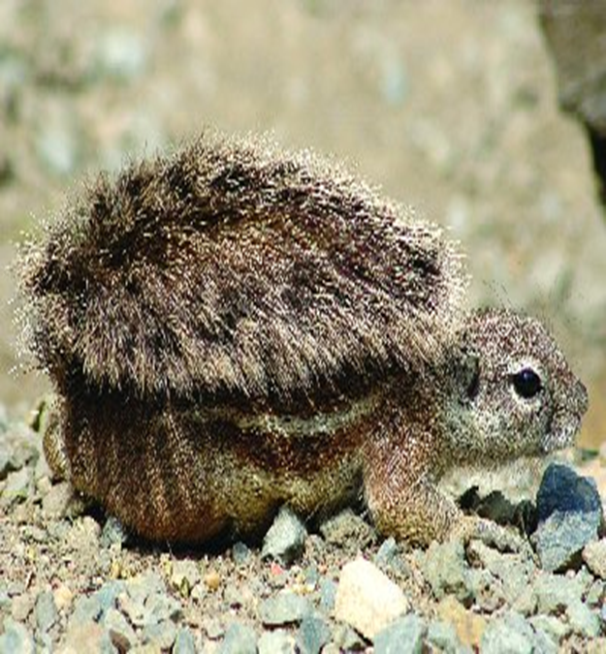 Velbloud dvouhrbý  a adax – konkurence o areály
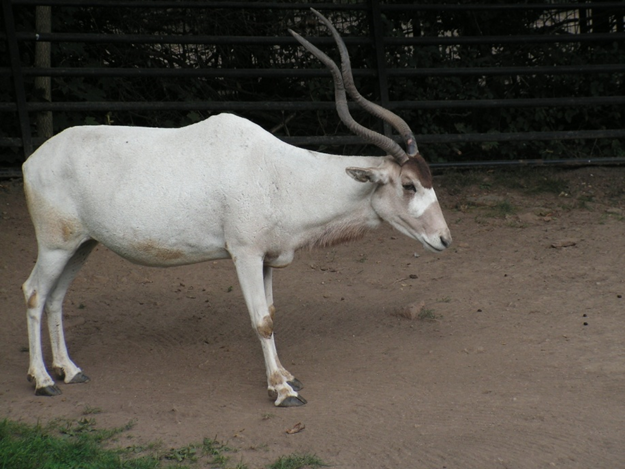 Velbloud dvouhrbý
Schopnost vydržet dlouhou dobu bez vody a potravy.
Zásoba tuku v hrbech.
Srst (jen) na zádech.
Uzavíratelné nozdry.
Vodu získává z potravy.
Domácí zvíře starých  Egypťanů.
Dnes ve volné přírodě jen cca 200 jedinců.
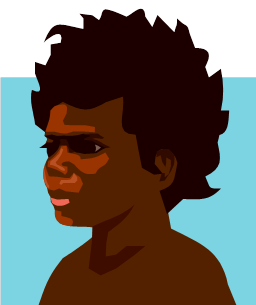 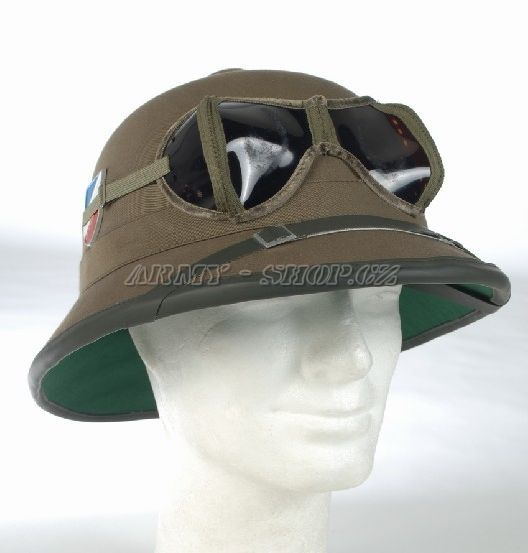 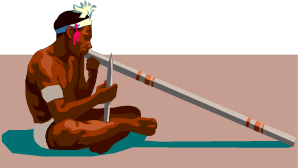 Lidé pouští
Tuarégové (Sahara), Sanové (Kalahari), Aborigenes (Austrálie):
Výborní znalci rostlin a celé přírody.
Fyziologické uzpůsobení (Sanům se tuk ukládá jen na hýždích). 
Evropané se musí v poušti chránit .
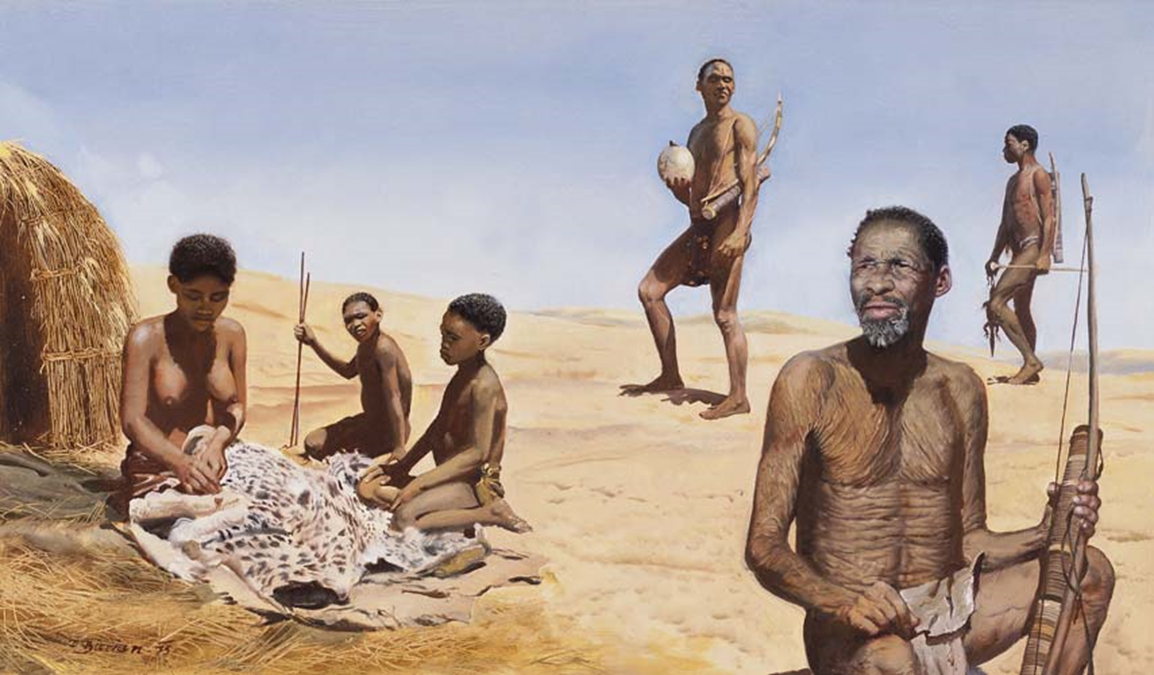 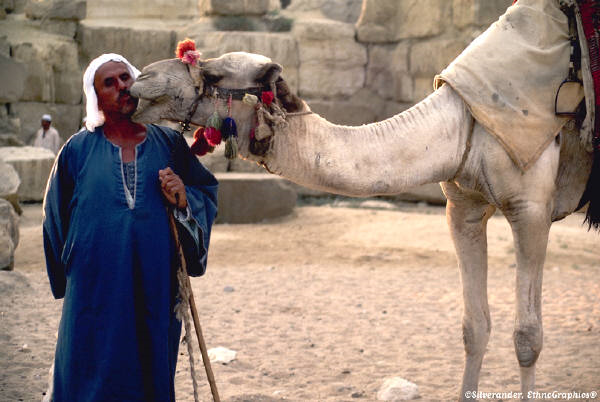 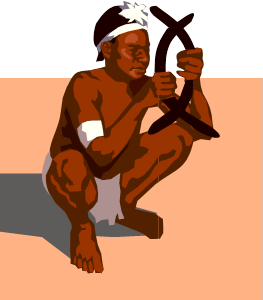 Problémy ž.p.
Desertifikace – postup pouští. Obyvatelé ničí stromy a keře (na otop), vypásají trávu apod. – eroze půdy. Boj proti desertifikaci v Maroku – video.
Nedostatek vody, zvlášť pitné. Konflikty o vodu a další zdroje.
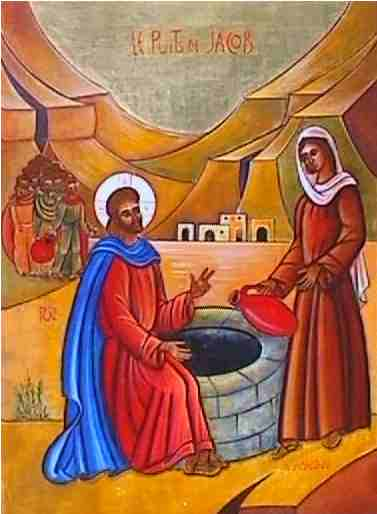 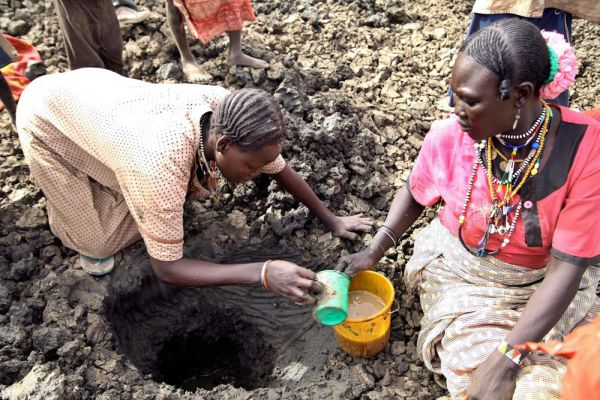 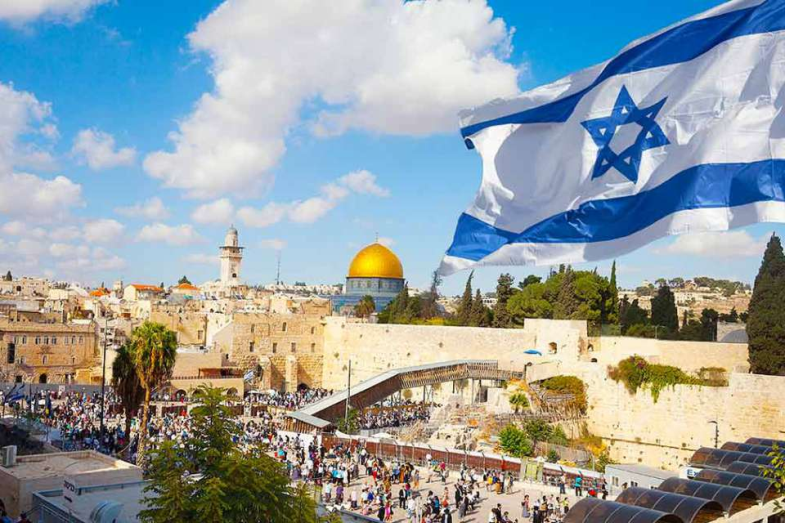 Zúrodňování pouští
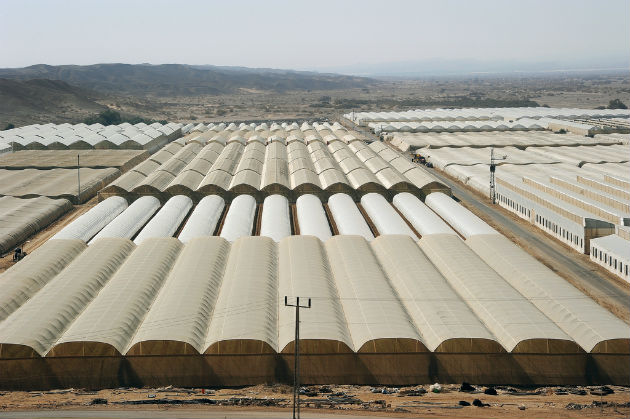 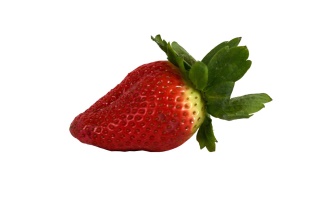 Izraelci zúrodnili na 56 tisíc hektarů nehostinné půdy. 
Na mnoha místech Izraele byla a je poušť. Arabové ji nedokázali obhospodařovat, a tak ji prodávali židovským imigrantům. Mysleli si, že se zbavují něčeho, co jim nepřináší žádný užitek, a radovali se z toho, jak na těchto obchodech vydělávali. 
Na cestě – Negevská poušť
Israel agriculture technology: Desert Agriculture technology in ISRAEL 
 Agriculture in the Desert
Zalesňování Izraele – video v ČJ
Kapková závlaha. Unikátní hospodaření s vodou.
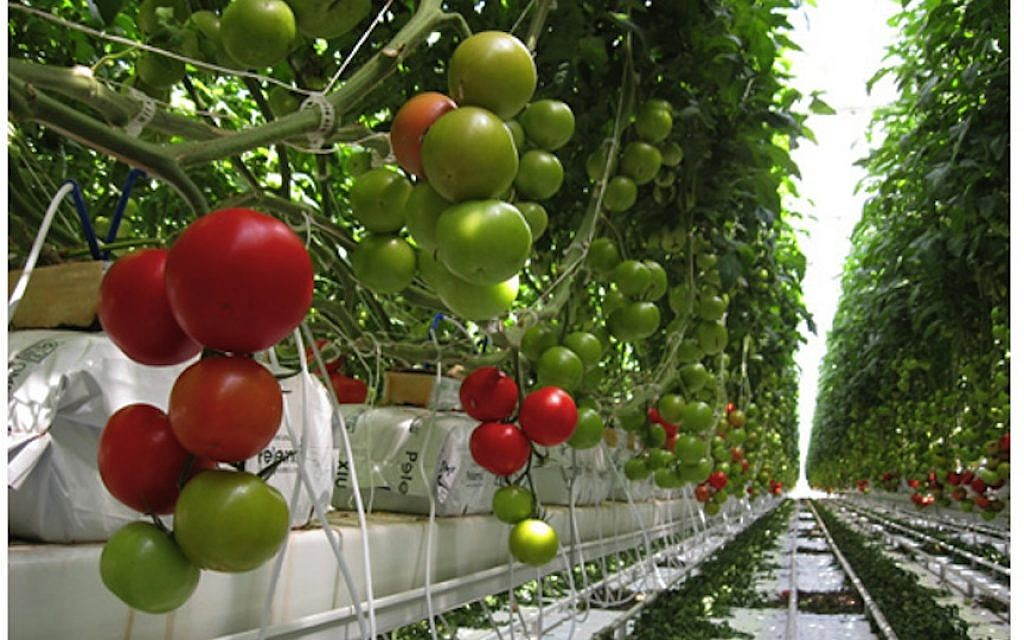 Azonální pouště v České republice
Váté písky u Nymburka
Vlkovská písečná duna
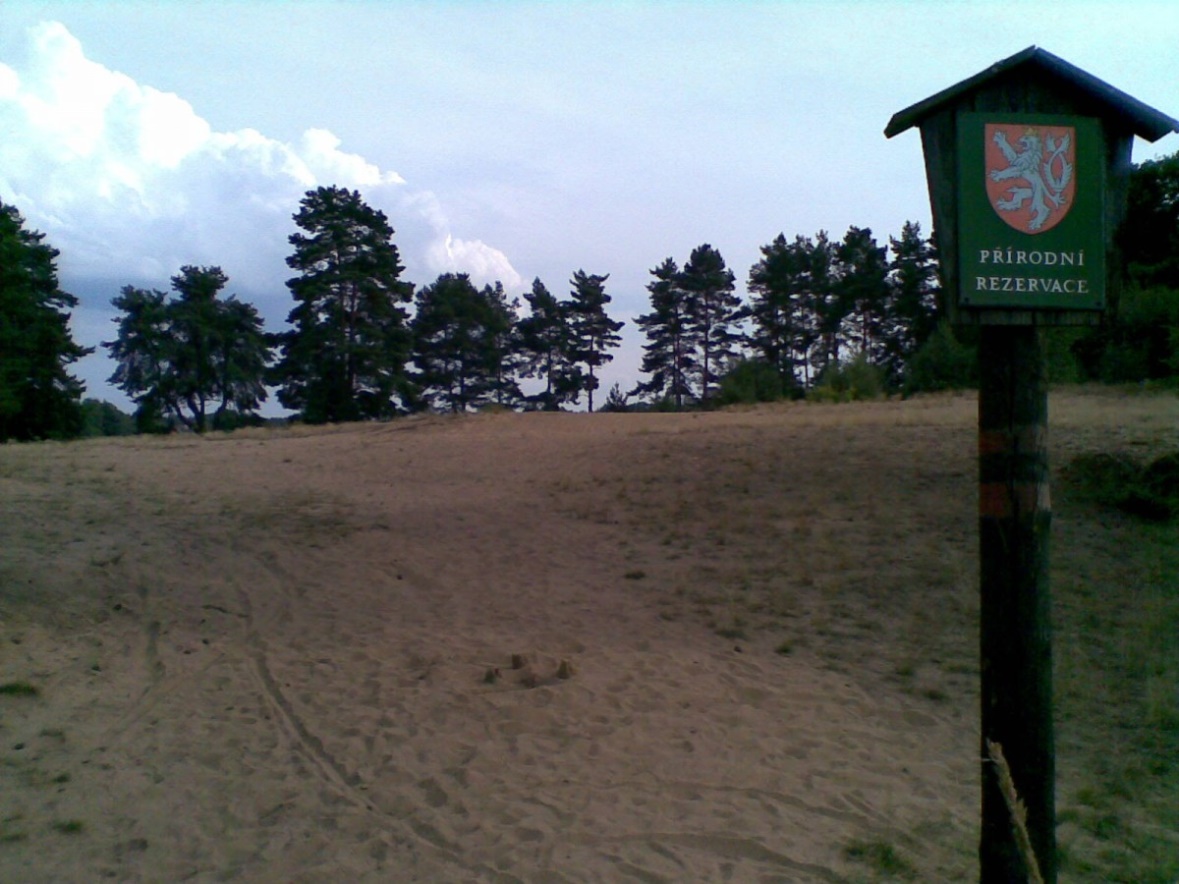 Biom „Tvrdolistý les a křoviny“
Celkem 5 míst s mediteránním klimatem a vegetací:
1) kolem Středozemního moře
2) jihozápadní Afrika (Kapská oblast)
3) jihozápadní Austrálie 
4) Kalifornie
5) Centrální Čile
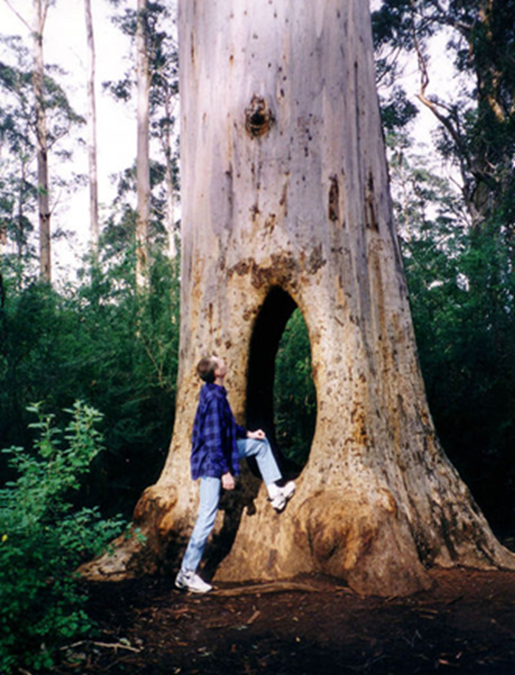 Celkově: 5% povrchu souše.
Charakteristika biomu tvrdolistý les a křoviny
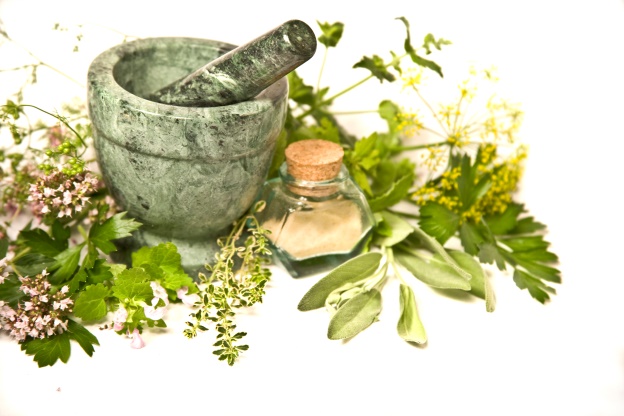 Mírná deštivá zima a suché, horké léto.
Průměrné teploty v zimě se pohybují kolem 100 C.
Průměrné teploty v létě kolem 250 C, maxima přes 350 C.
Nejnižší zimní teplota byla naměřena v Turecku (- 180 C).
Pásmo palem a citrusů.
Bylinný podrost.
Požáry.
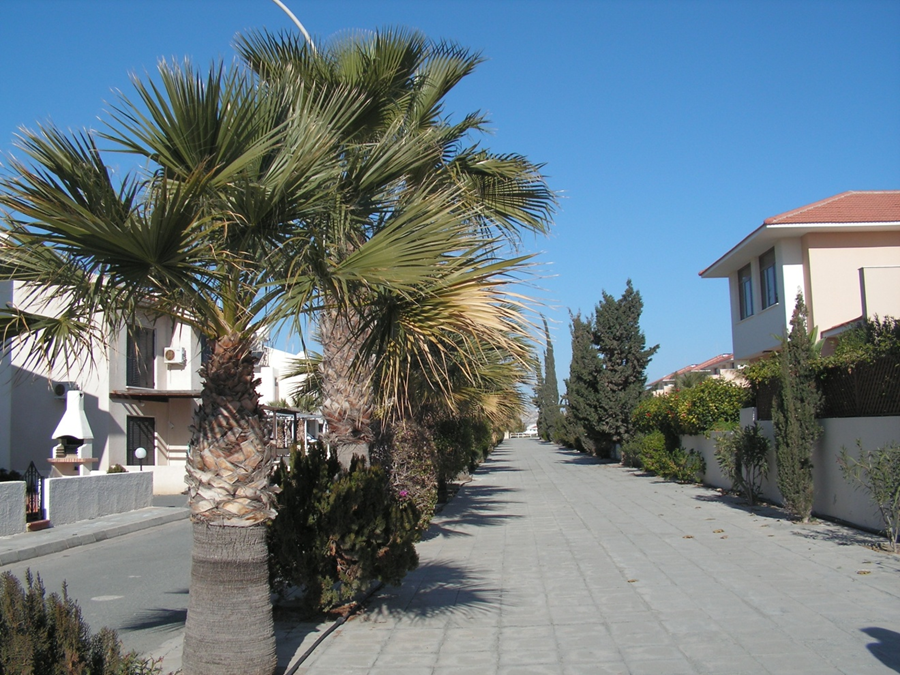 Vnitrozemní křoviny: Chaparral (Kalifornie), matorral (Čile a Španělsko), maquis (Francie a oblast Středozemního moře), macchia (Itálie), fynbos (Jižní Afrika), kwongan (Jihozápadní Australie).
Pobřežní (zasolené) křoviny: Garrigue (Francie), phrygana (Řecko), tomillares (Španělsko), batha (Israel).
Tradiční místní názvy
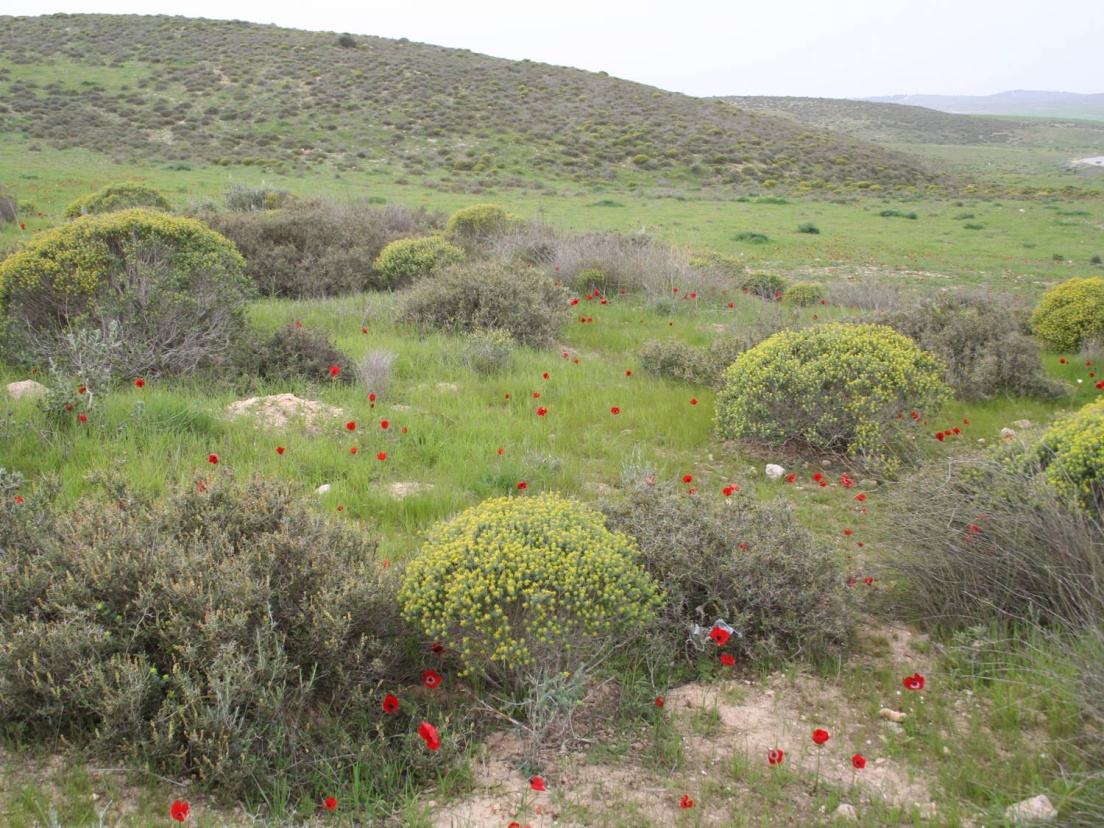 Dominanty jsou
Sklerofytní stromy nebo křoviny - tvrdé, sytě zelené, nevelké listy s voskovým povrchem, často s trny, obvykle stálezelené (nerium oleander), výjimečně opadavé (fíkovník).
Ze stromů eukalypty (pyrofyty).
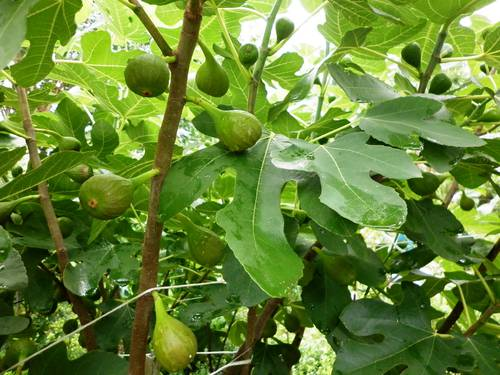 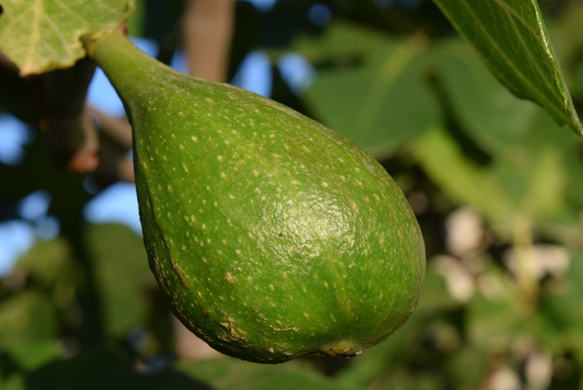 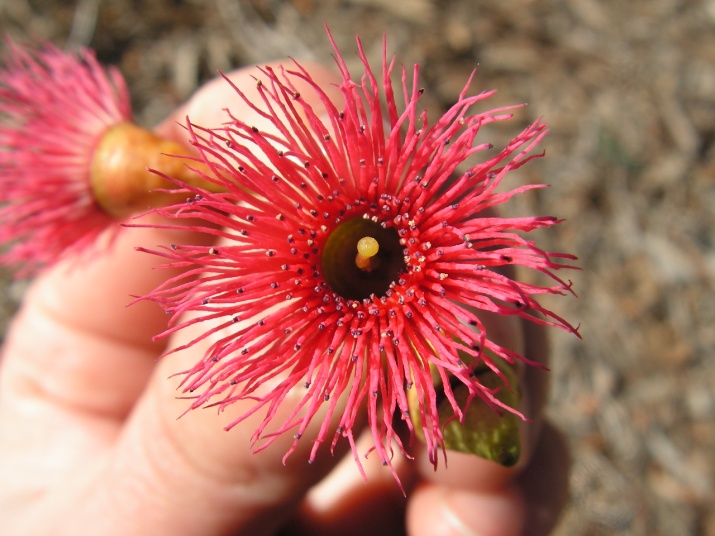 Eucalyptus leucoxylon var. macrocarpa
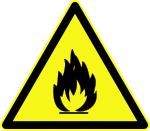 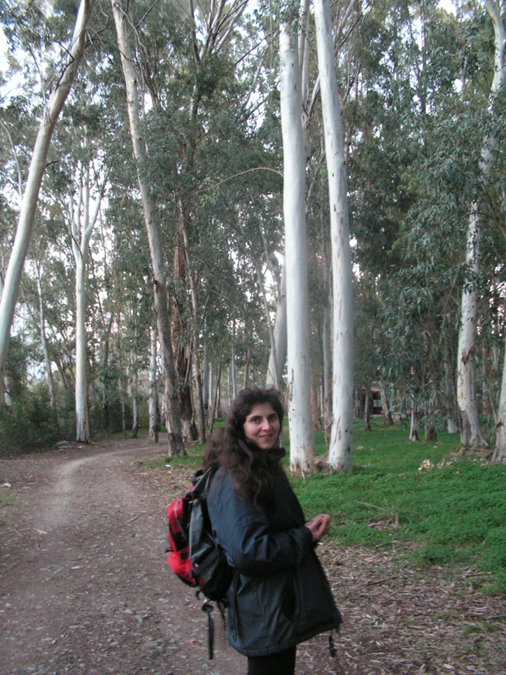 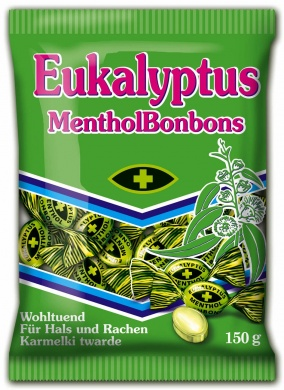 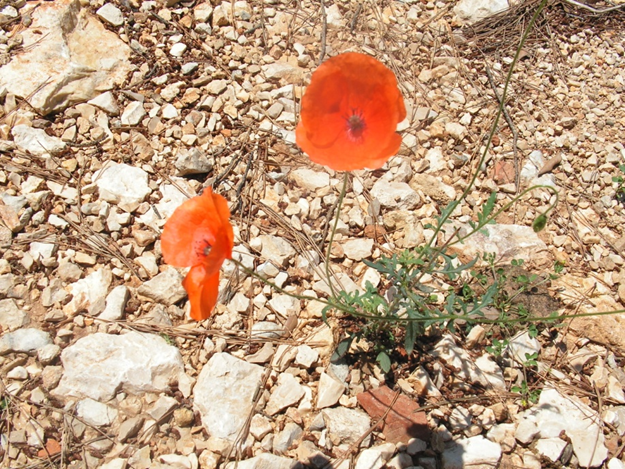 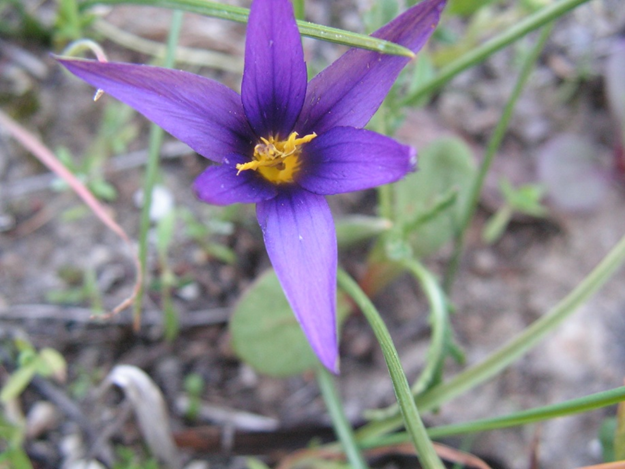 Doplňující druhy
Aromatické byliny – léčivky. Např. rozmarýn, šalvěj, tymián, mateřídouška, dobromysl.
Geokryptofyty (v suchém létě jsou v cibulkách v zemi).
Terofyty (v suchém létě jsou v semenech) 
Stromy – ojediněle, např. eukalipty  (vyjma Austrálie, kde jsou eukaplyptové jarah a kari lesy).
 .
Endemity Kypru
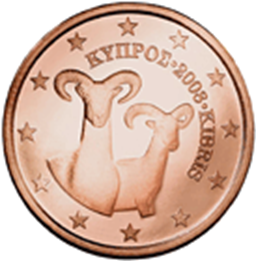 Ovis ammon cypriotis (kyperský muflon) – žije pouze na Kypru v pohoří Troodos.
Cedr krátkolistý Cedrus brevifolia - vyskytuje se jen na Kypru v Údolí cedru v pohoří Troodos. Stromy dorůstají cca 30 m, ve stáří nerostou do výšky, ale jen do šířky. Tvoří typická patra (jako buky).
Kareta obrovská Chelonia mydas „polévková želva“. Záchranné programy.
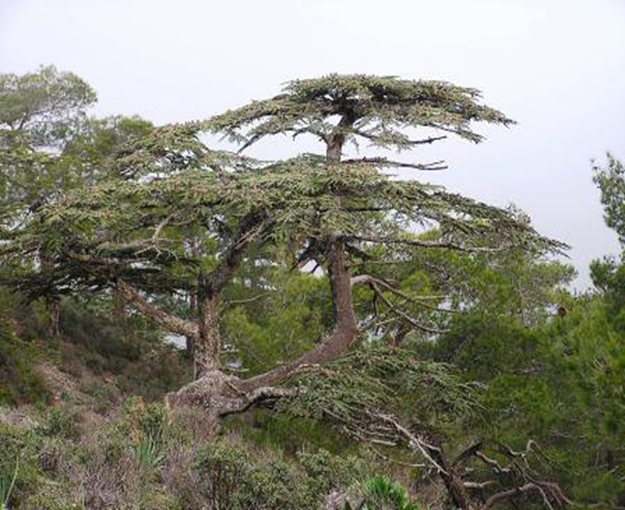 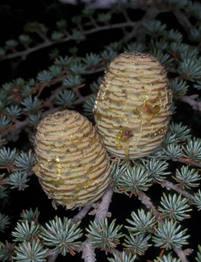 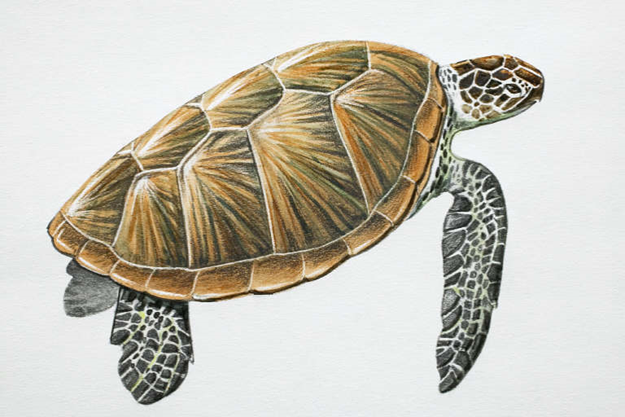 Problémy životního prostředí
Devastace prostředí od 3 tisíciletí před Kristem – kácení, pálení, vypásání, nahrazování původních druhů olivovníky aj. plodinami.
Eroze půdy.
Nedodržování mezinárodních deklarací (CITES).
Znečištění moří.
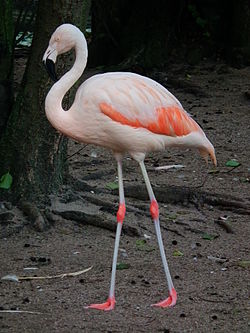 Děkuji za pozornost!